Subject: Maths
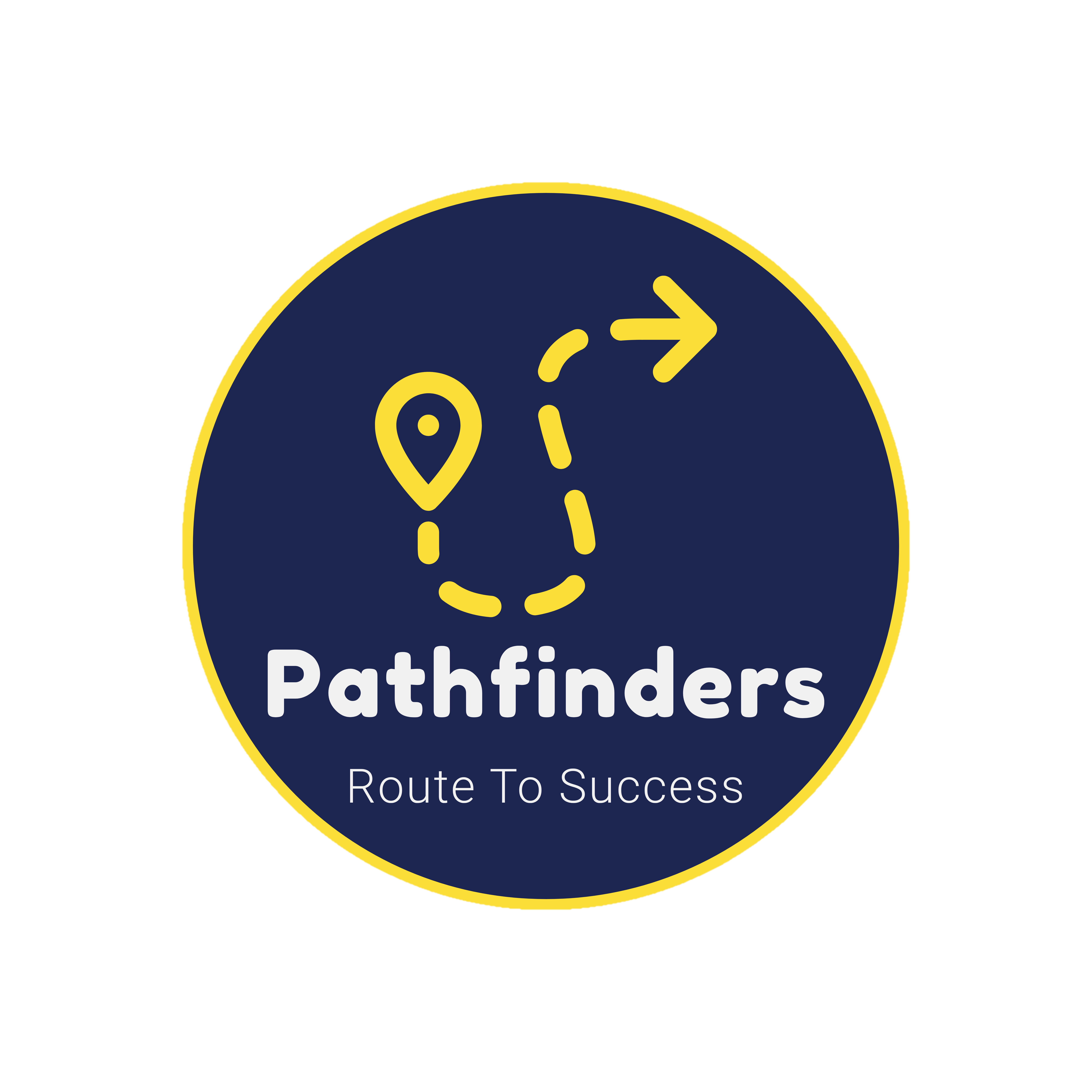 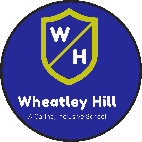 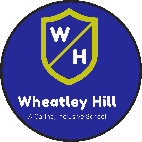 Pack: B
1.2.2021
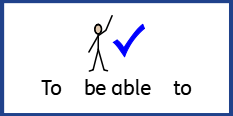 L.O To be able to describe 2D shapes
Go to Times Tables Rock Stars to warm up your number brain before you start your maths activity.
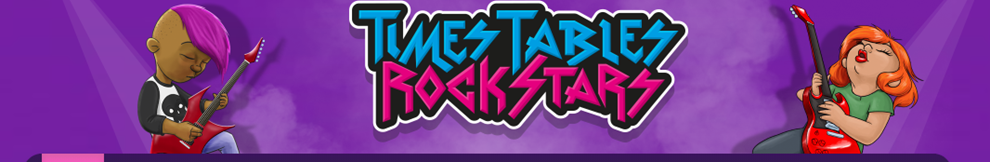 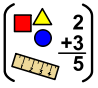 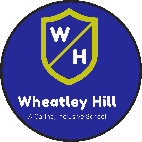 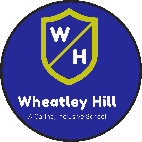 Subject: Maths
Which one of theses shapes are a square
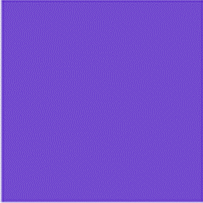 How do you know?

What makes it different to the other shapes?
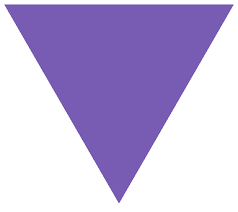 Thinking time
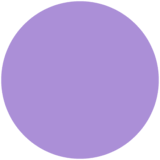 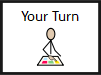 and 4 corners
A square has 4 sides….
1
1
2
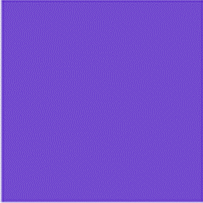 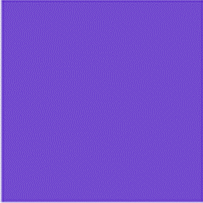 4
2
4
3
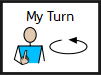 3
A rectangle also has 4 sides and 4 corners, so how is it different to square?
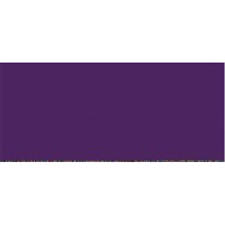 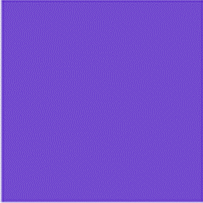 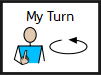 A rectangle also has 4 sides and 4 corners, so how is it different to square?
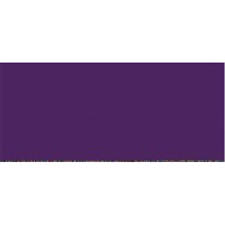 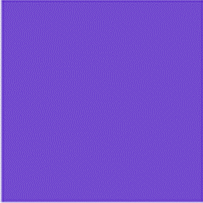 A square has equal sides (which means they are all the same length).
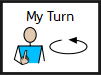 What shape am I ?
1. I have 3 sides

   I have 3 corners
2. I have 1 side
     
    I have 0 corners
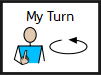 What shape am I ?
1. I have 3 sides

   I have 3 corners
2. I have 1 side
     
    I have 0 corners
I am a circle
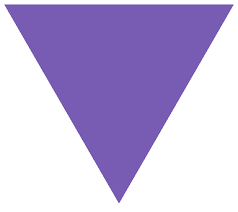 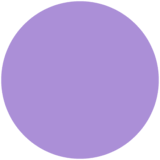 I am a triangle
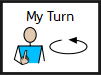 Here are some new shapes
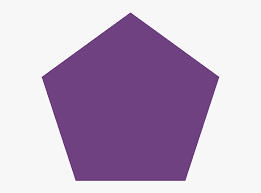 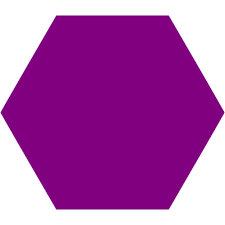 I have ____sides

I have ____ corners
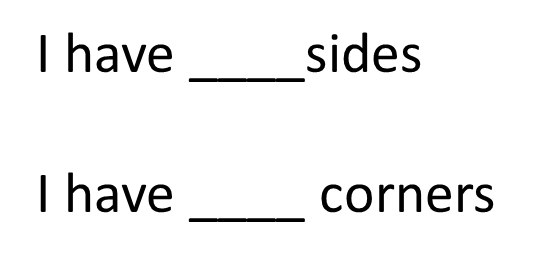 Pentagon
Hexagon
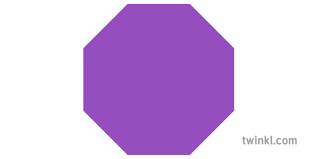 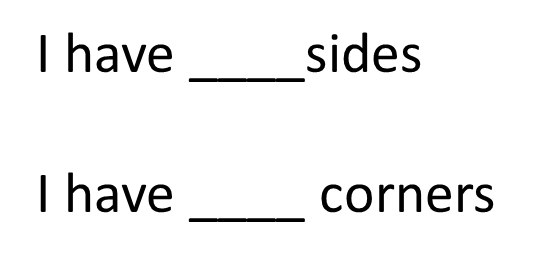 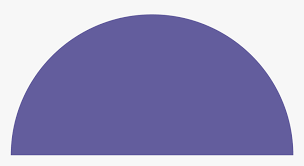 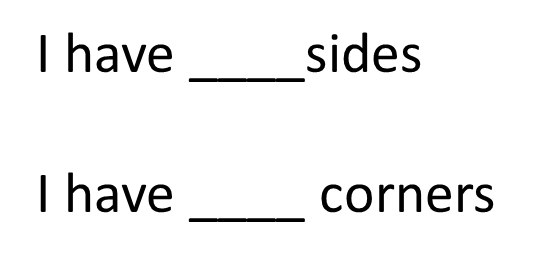 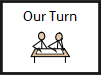 Semi-circle
Octagon
Copy and fill in the table below
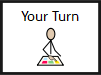 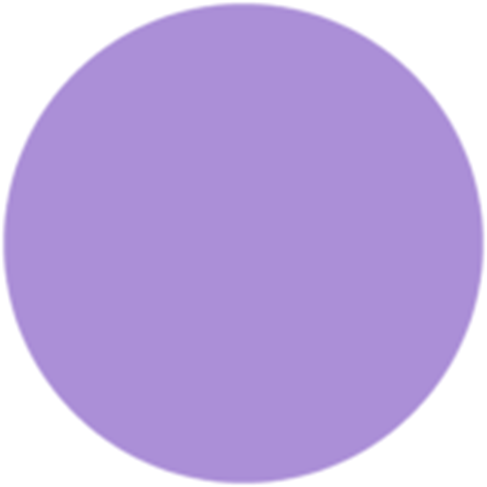 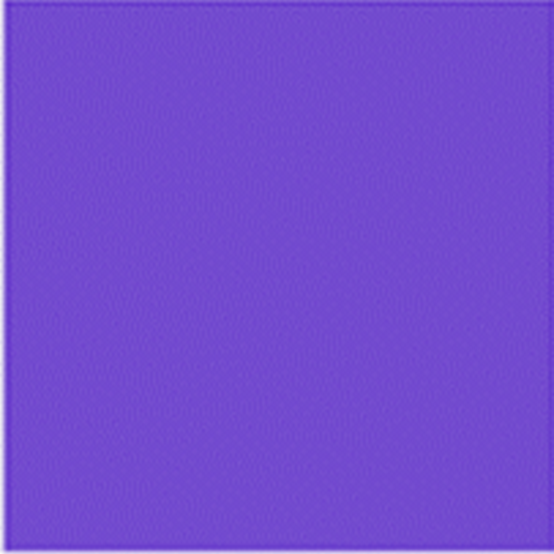 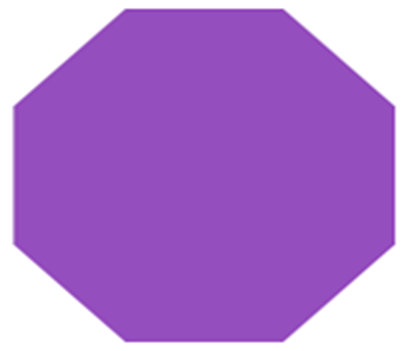 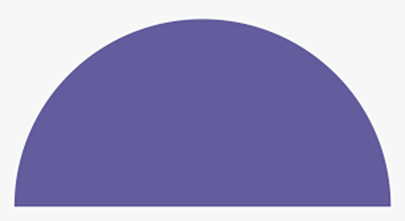 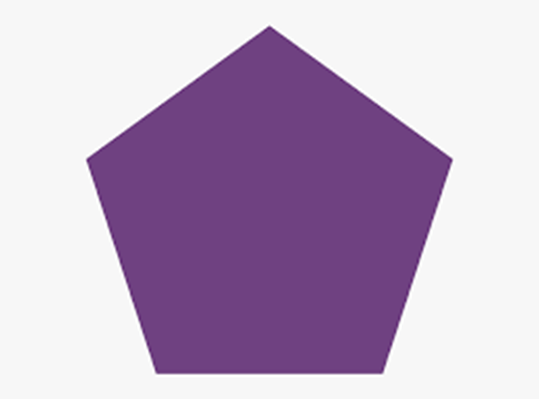 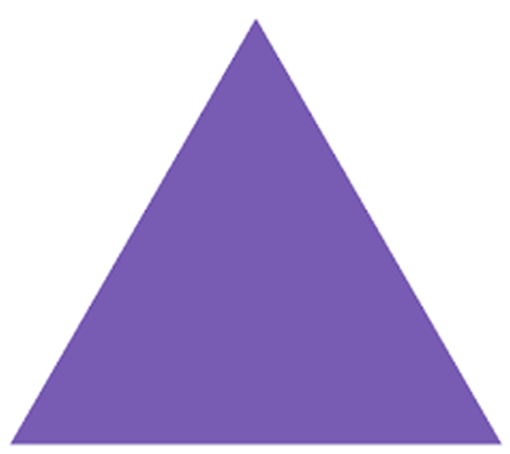 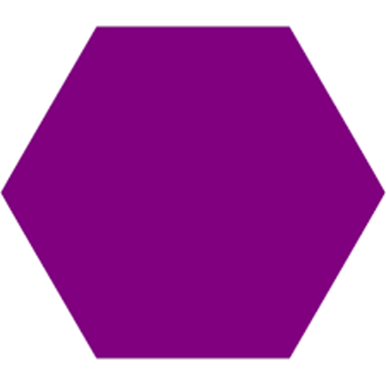 Challenge
If you haven’t got a ruler, you could use another straight edge like a book.

If you’re working electronically you can draw shapes straight onto PowerPoint
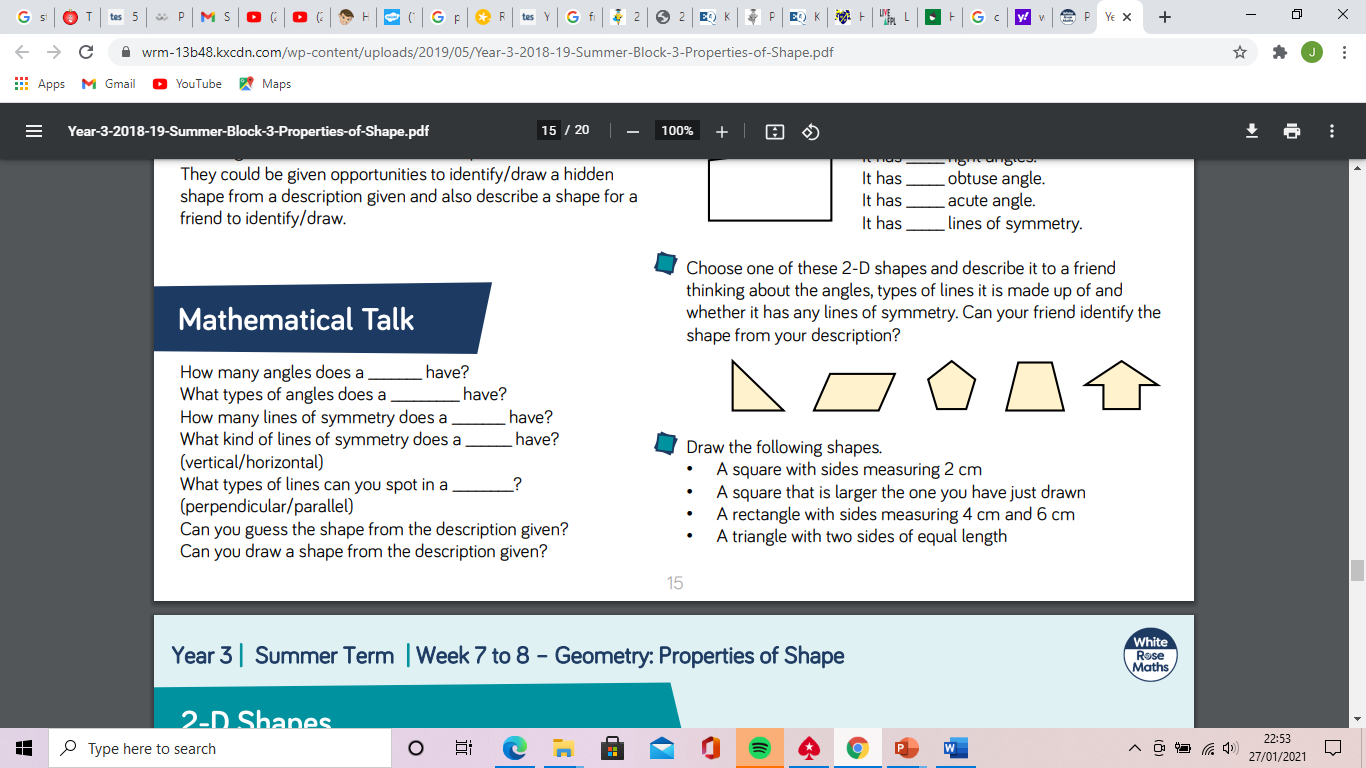 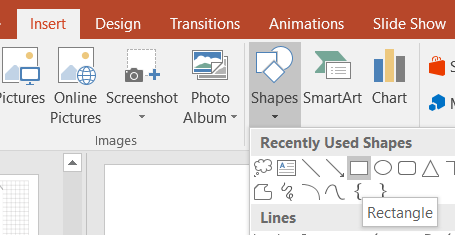 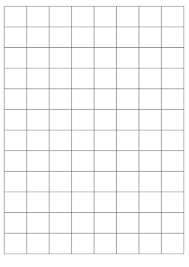 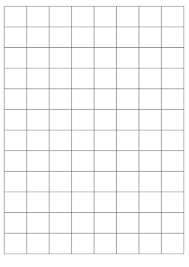 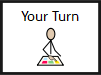 Use the squares to complete this challenge- think of each square as 1 cm
2.2.2021
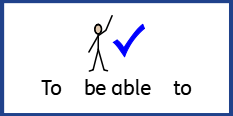 L.O To be able to sort 2D shapes
Go to Times Tables Rock Stars to warm up your number brain before you start your maths activity.
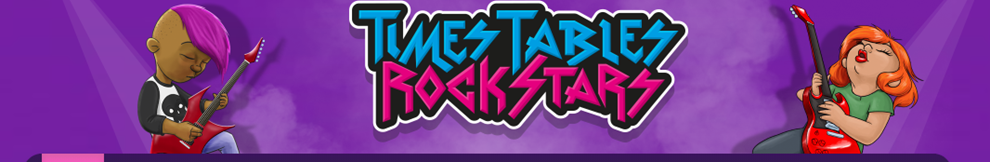 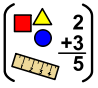 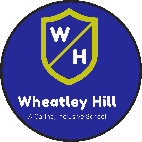 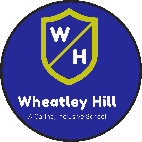 Subject: Maths
Two of these Letters have curved lines. Can you tell me which ones?
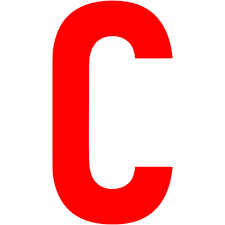 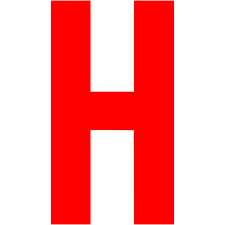 How did you know? 

What makes a curved line different to a straight line?
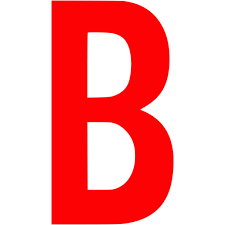 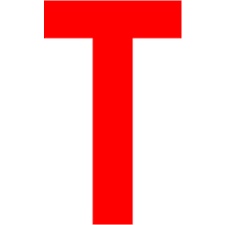 Thinking time
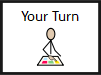 A straight line stays in the same direction, and does not bend at any point, but a curved line does.
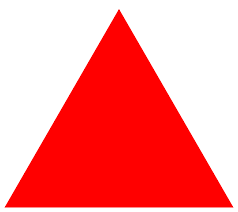 All of the triangles sides are straight lines.
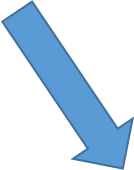 The semi-circle does have one straight line, but also has a curved line.
Can you think of any other shapes or letters with curved lines?
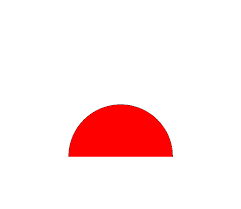 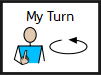 If a shape has symmetry, it looks the same on both sides
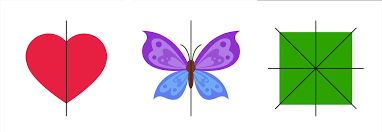 If you put a mirror in the middle of the butterfly, the wings are the same colour/size on each half, so it has 1 line of symmetry  
If you fold the shape in half, it would also be the same on both sides.
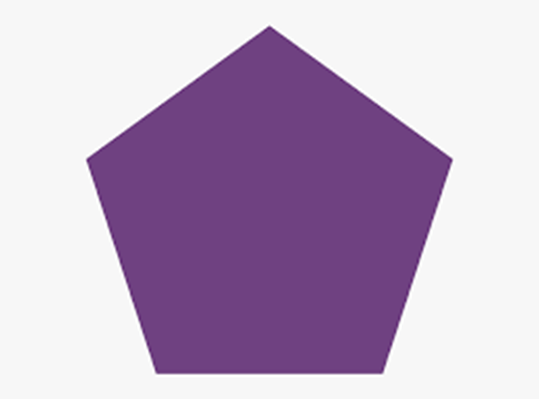 There is 1 line of symmetry in the pentagon. 
Can you see where is it?
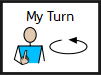 Some shapes have more than just one line of symmetry. A line of symmetry can be horizontal, vertical or diagonal. 



You can put a mirror in 4 places with a square, and both sides would look the same.
You could also fold the shape and it would remaind the same on both sides.
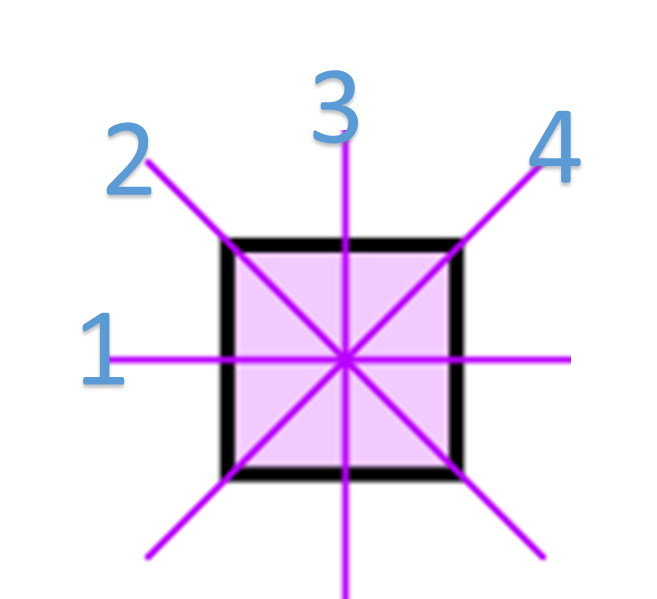 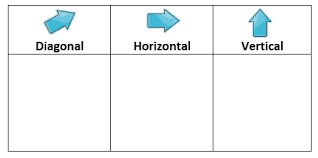 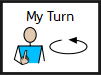 One of these images are symmetrical, can you tell which one?
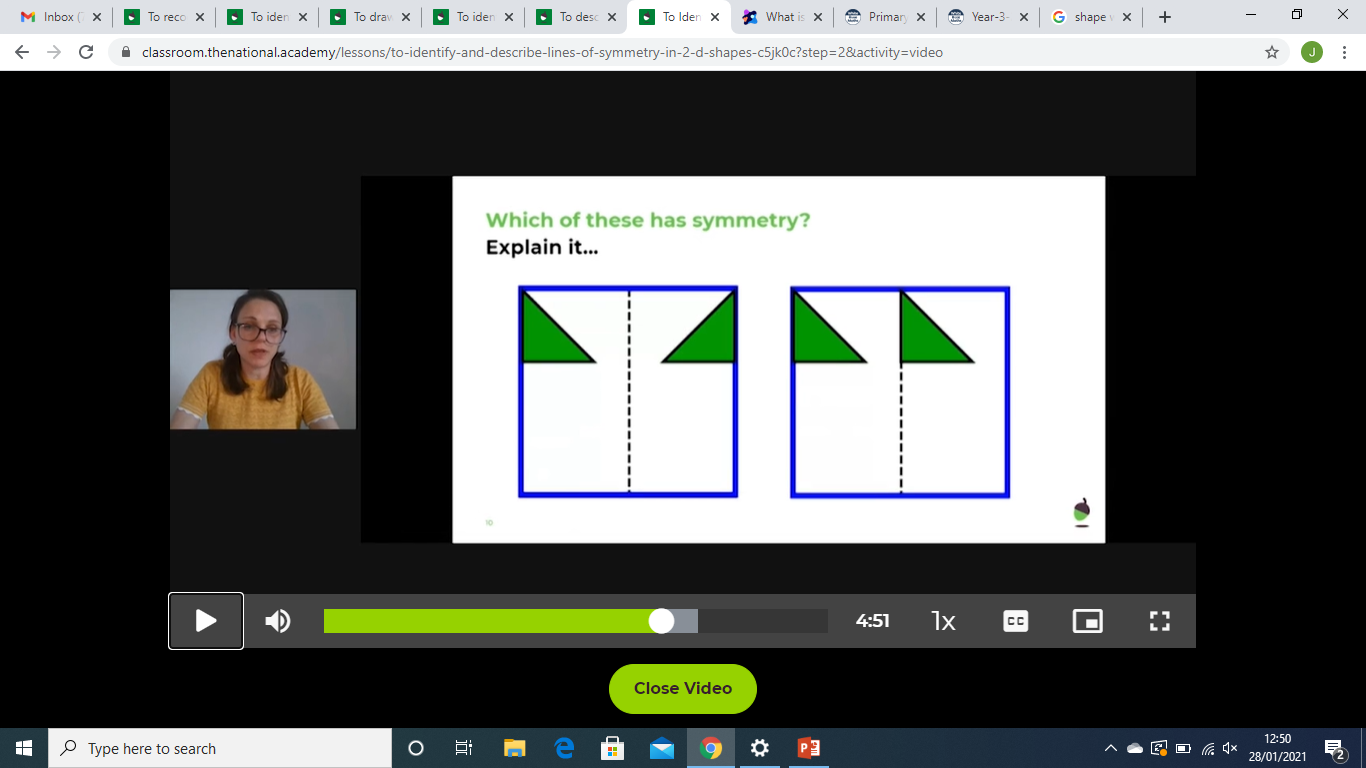 Which one of these are a mirror image
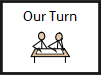 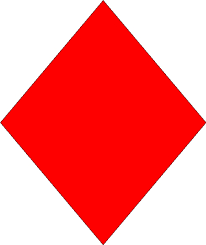 I have _______ curved lines

I have _________ lines of symmetry
Diamond
I have ____________ curved lines 

I have ____________ lines of symmetry
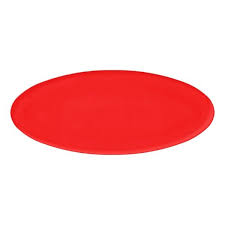 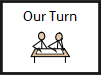 Oval
Using the dotted line as a line of symmetry, draw the other half of these shapes.

HINT- you could count the squares to make sure your shapes are the same on both sides.
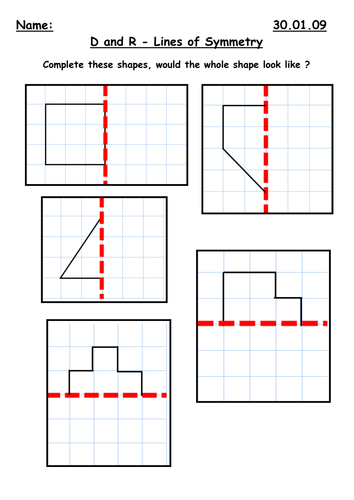 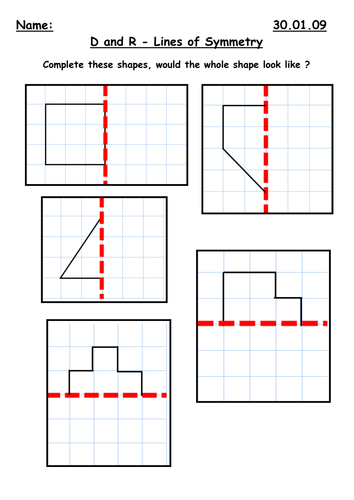 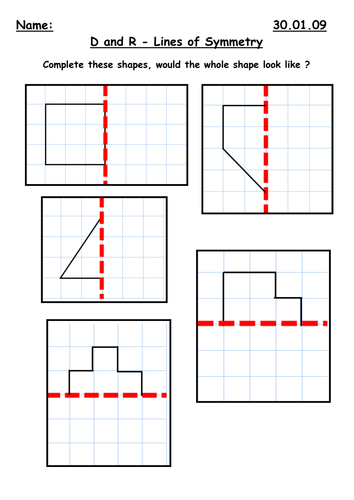 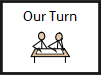 Sort these shapes into the correct section of the Venn diagram Remember if they fit into both categories, they go in the middle
D
A
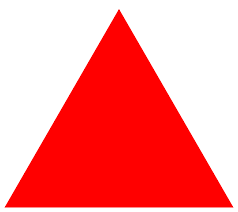 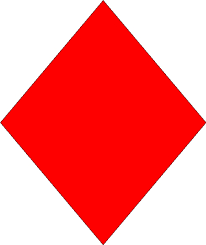 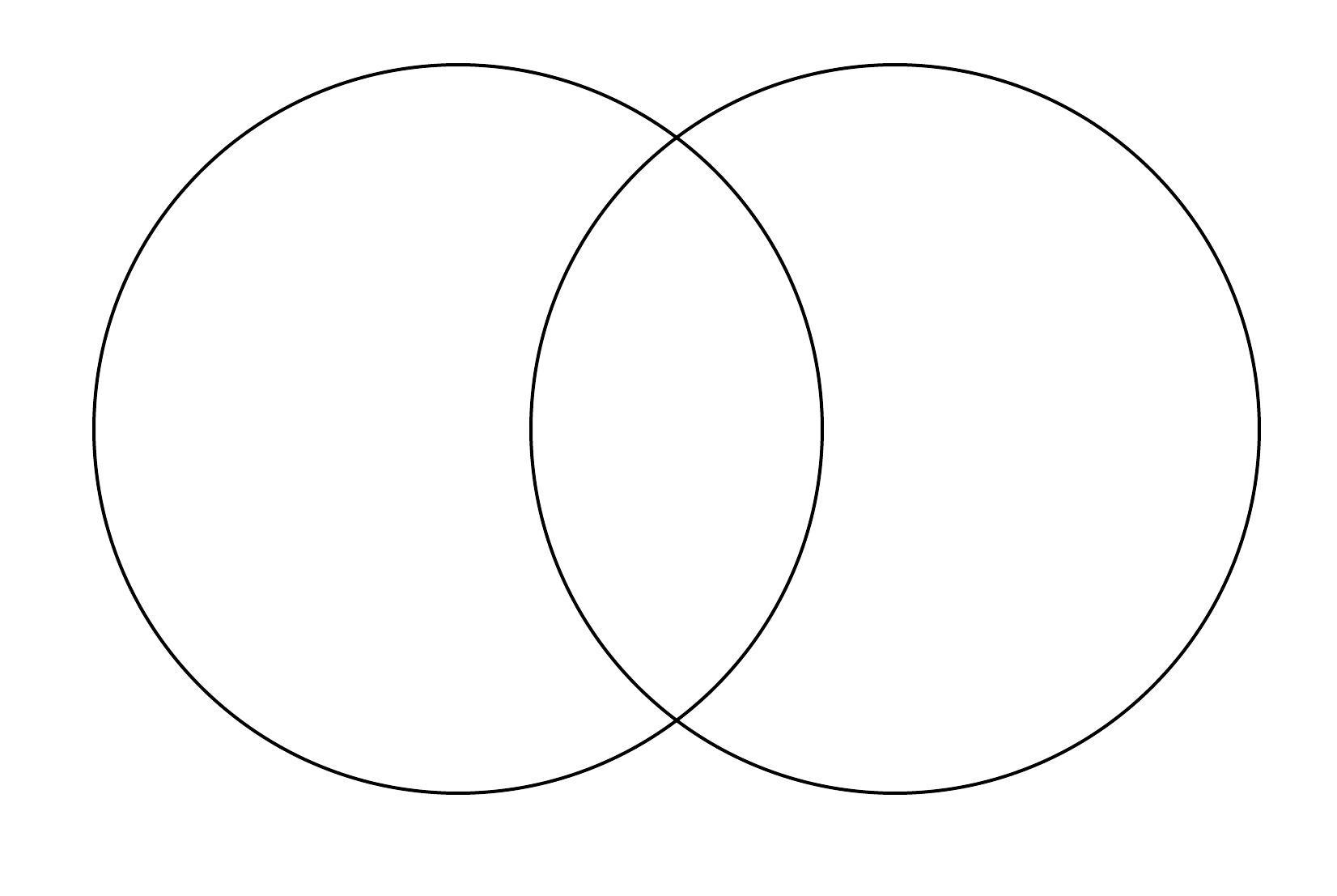 2 or more lines of symmetry
Curved lines
E
B
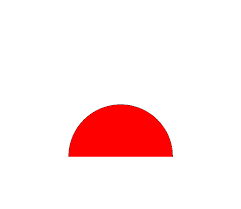 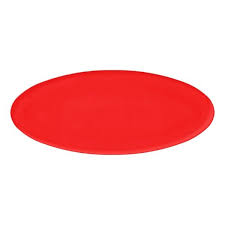 G
C
F
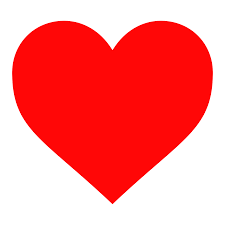 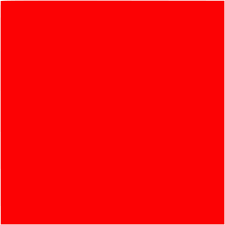 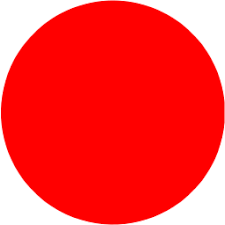 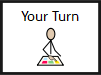 Try this challenge
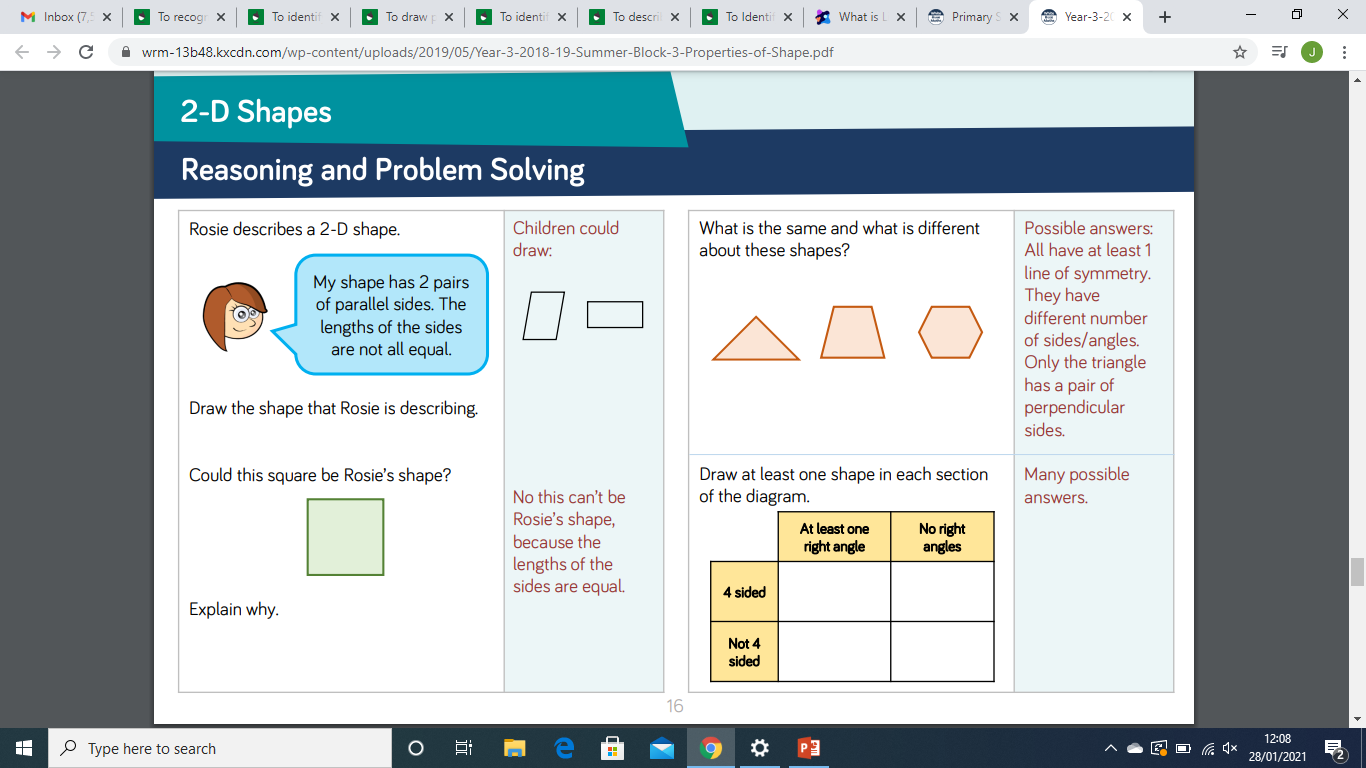 ___________________________________________________________________________________________________________________
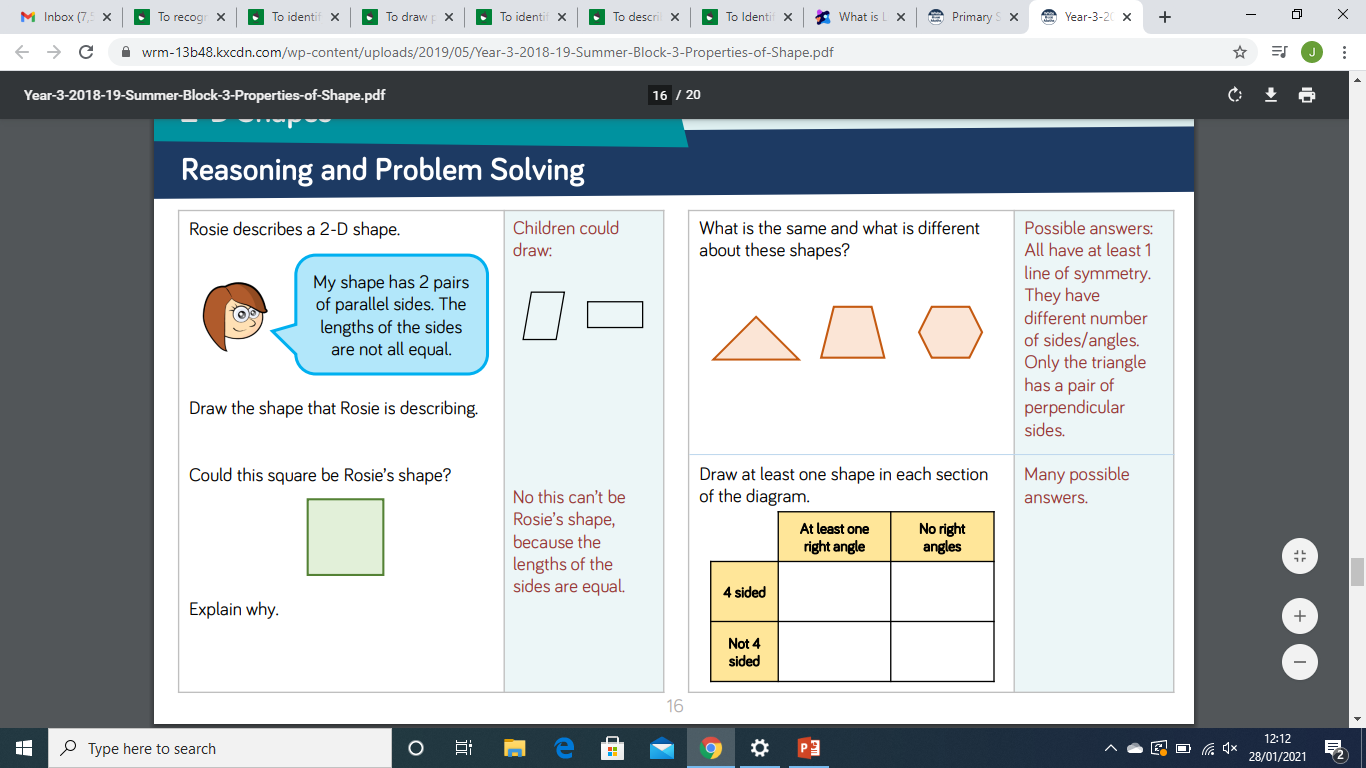 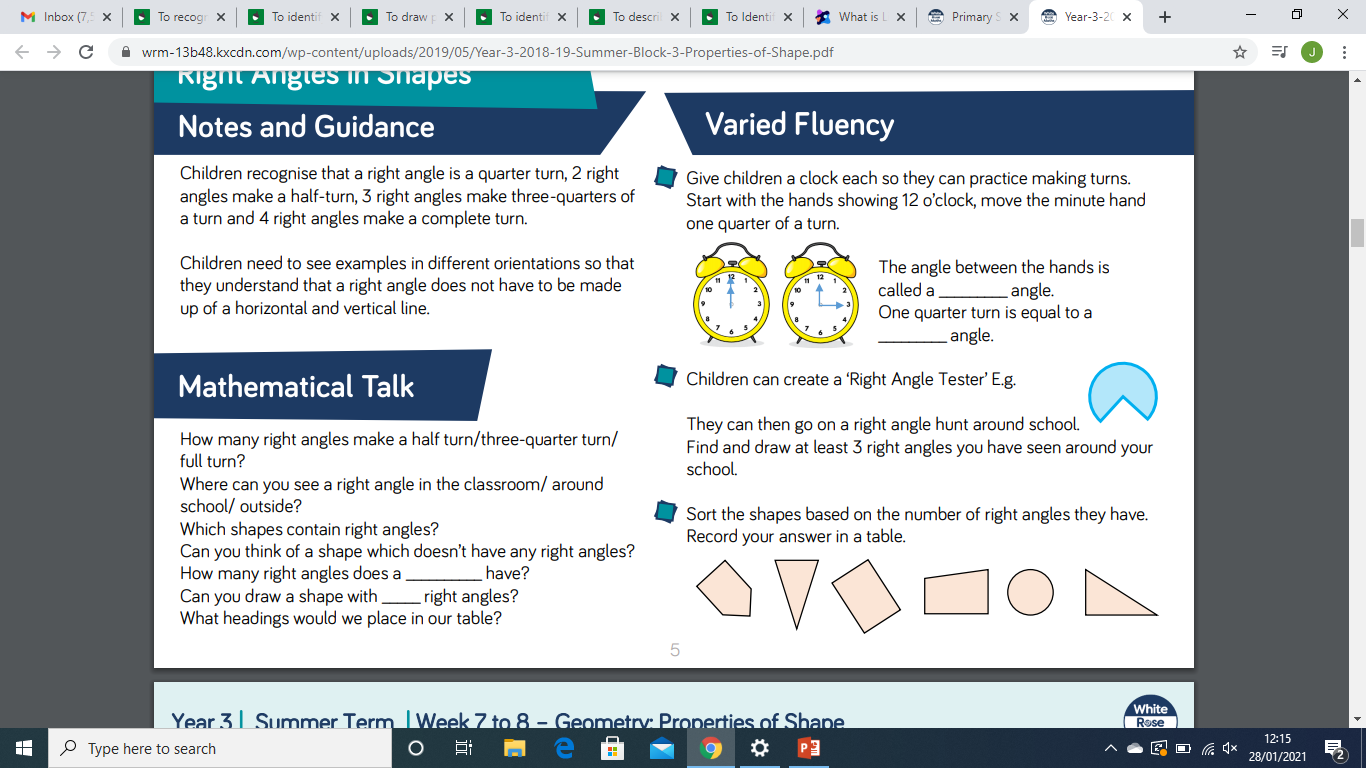 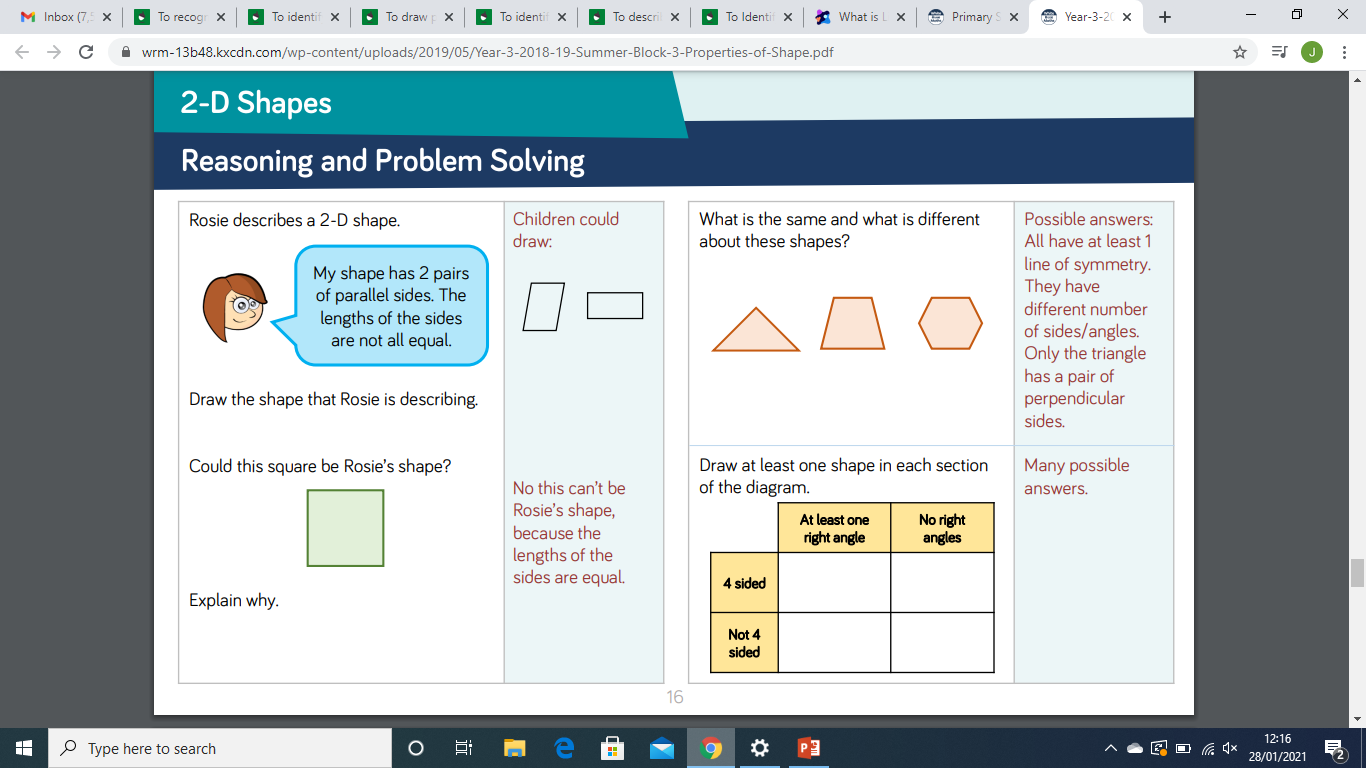 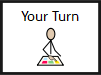 3.2.2021
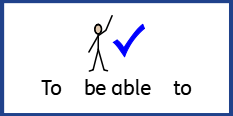 L.O To be able to recognise angles.
Go to Times Tables Rock Stars to warm up your number brain before you start your maths activity.
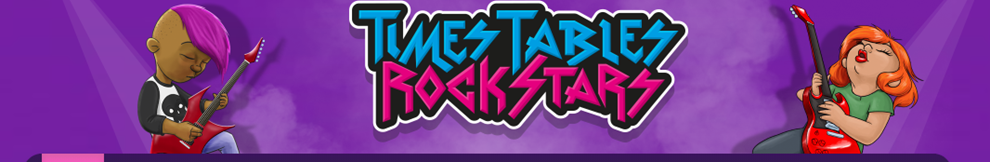 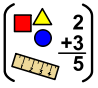 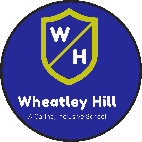 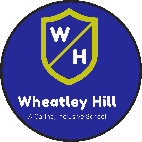 Subject: Maths
Pre-recorded Teaching
Access the online teaching video below that will support you to complete the work in this lesson. This video will act as a support but all of the work can still be successfully understood & completed using paper-based versions of this pack. If you need further support to understand / complete work then please contact school via e-mail or telephone.
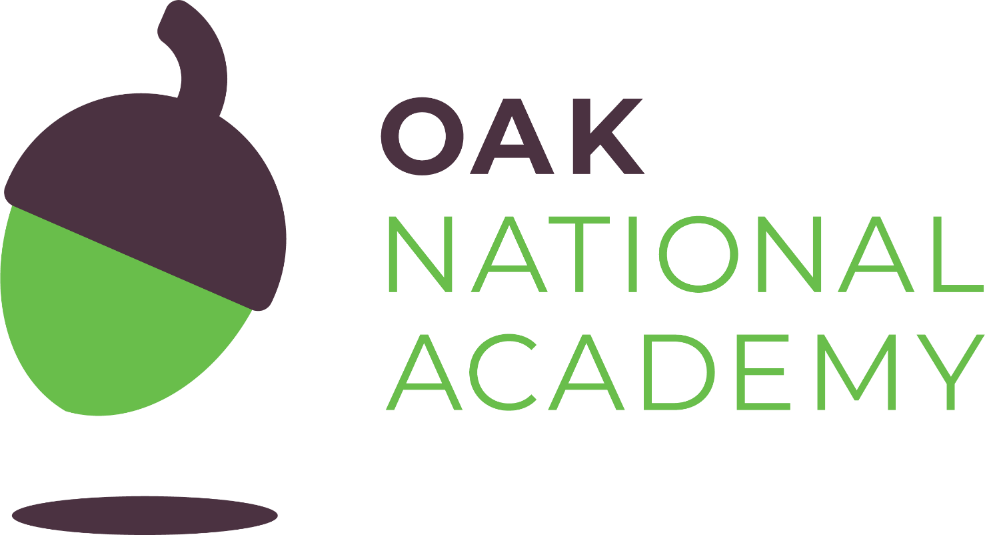 Play Video
You can also copy and paste this link if you would prefer:
https://teachers.thenational.academy/lessons/to-identify-and-recognise-angles-cgu6cc
When two lines meet, it creates an angle.
A triangle has 3 angles
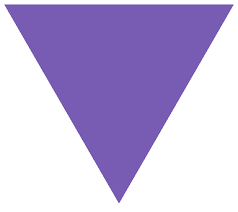 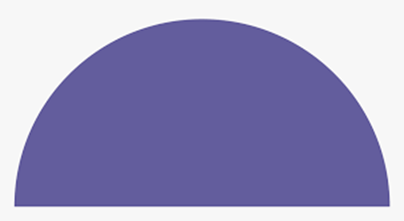 A semi-circle has 2 angles
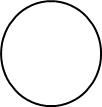 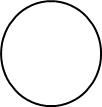 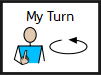 How many angles do these shapes have
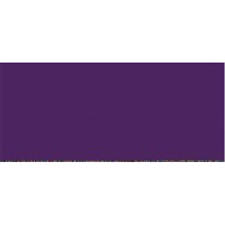 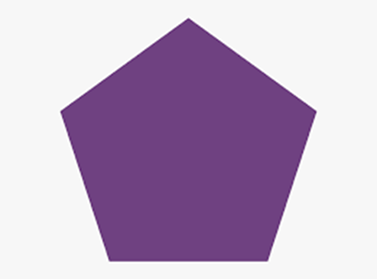 A pentagon has _____ angles
A rectangle has _____ angles
NOTE- If the corners make a perfect L, it is known as a right angle
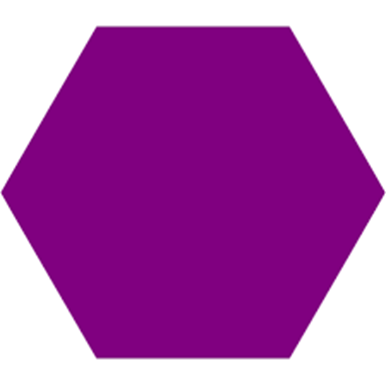 A hexagon has _____ angles
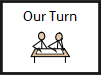 A right angle is also called a quarter turn because it is a quarter of a full turn. A right angle will form when two lines meet to create a perfect L shape. A right angle will be shown through a box. Here are some examples:
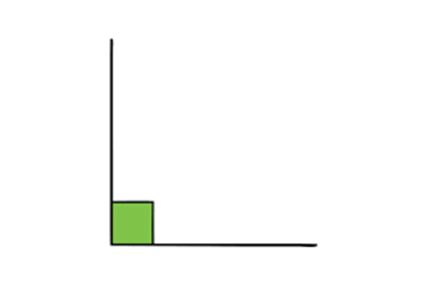 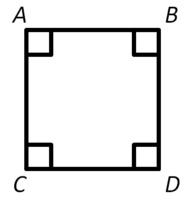 When the clock says 3 O'clock, it makes a perfect L, and makes a right angle.
The corners of a square, or rectangle, always make a perfect L, creating a right angle.
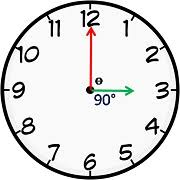 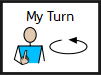 Can you see right angles in this picture
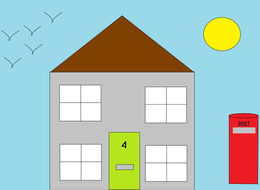 Circle the right angles you see, lets see if you can get 5
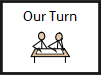 A right angle is also known as a quarter turn. When you have two right angles next to each other, it makes a half-turn, while 3 right angles make a 3 quarter turn, with 4 right angles making a complete turn.
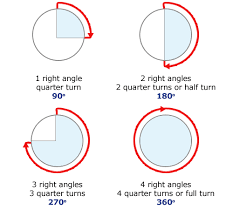 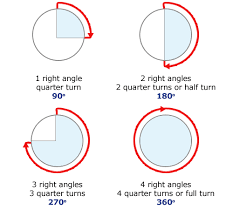 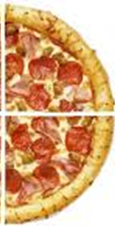 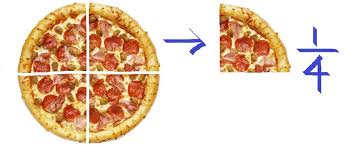 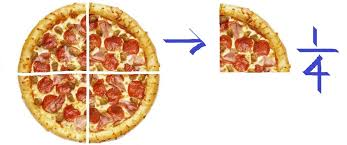 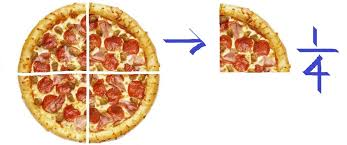 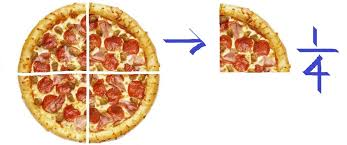 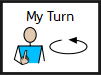 Which one of these is the right angle? 

How are the other 2 different?
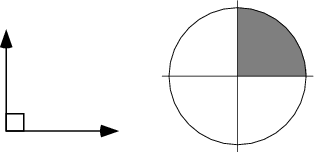 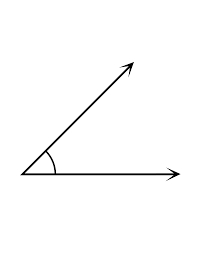 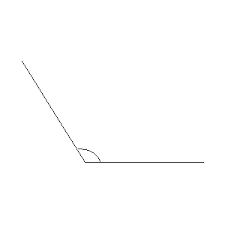 These lines are further away than a right angles, making the angle bigger. This is called an obtuse angle
The lines are closer together compared to a right angle, making the angle smaller. This is called an acute angle.
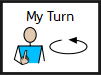 Which of these angles are acute, and which are obtuse
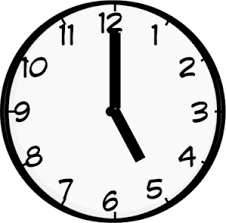 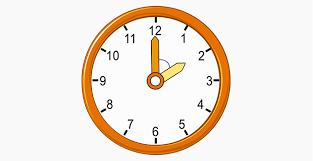 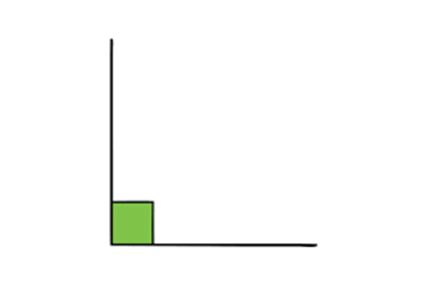 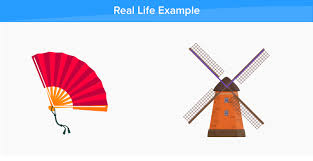 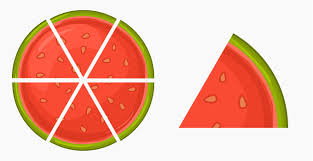 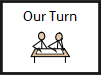 Here is a right angle to help you!
Here are some shapes, can you identify which ones have right angles, and which don’t.
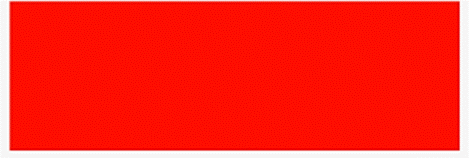 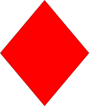 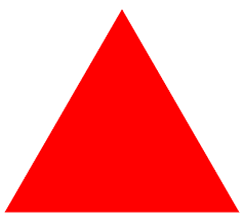 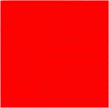 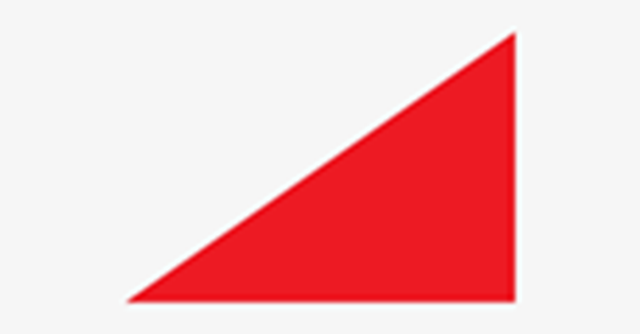 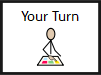 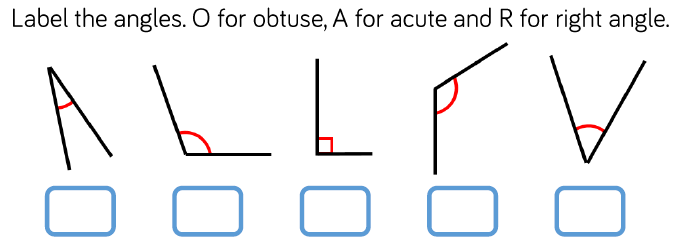 Use these to remind you  -
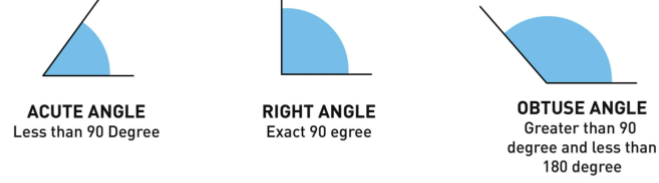 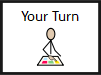 Challenge
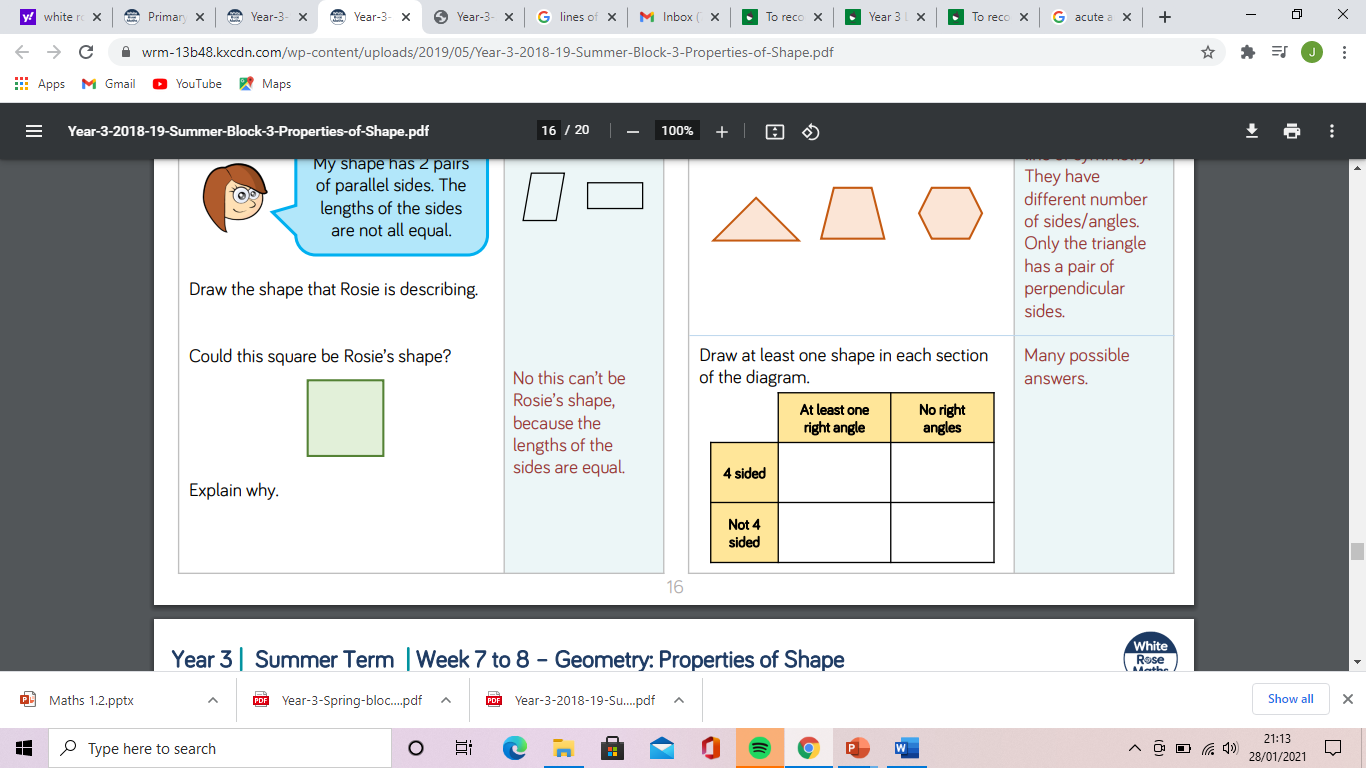 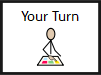 4.2.2021
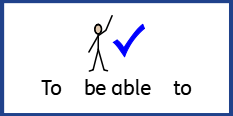 L.O To be able to identify different types of lines
Go to Times Tables Rock Stars to warm up your number brain before you start your maths activity.
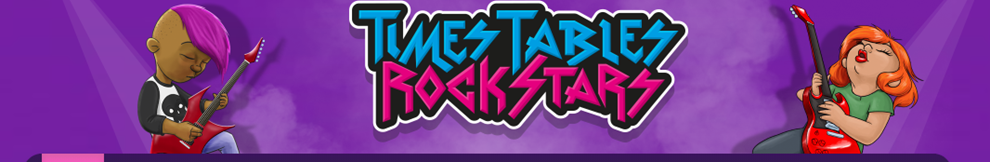 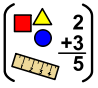 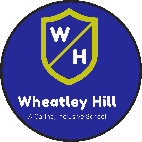 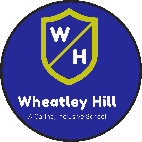 Subject: Maths
What is different about these lines
Thinking time
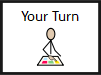 What is different about these lines
When a line goes in this direction, it is vertical
When a line goes in this direction, it is diagonal
When a line goes in this direction, it is horizontal
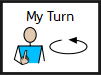 Other types of lines
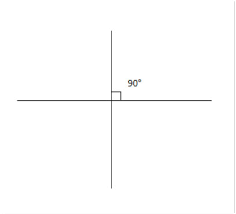 Perpendicular lines are lines that meet to create a right angle
Parallel lines never meet each other, and always stay the same distance apart
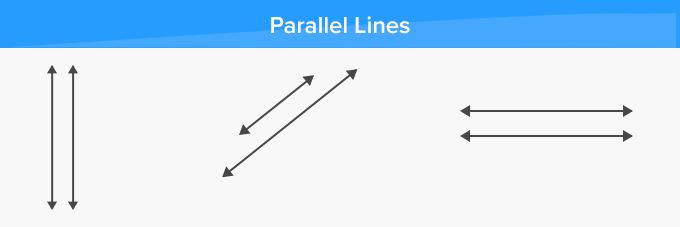 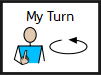 Here we have a vertical line. Can you draw a horizontal line to make this perpendicular
Remember that they meet at RIGHT ANGLE
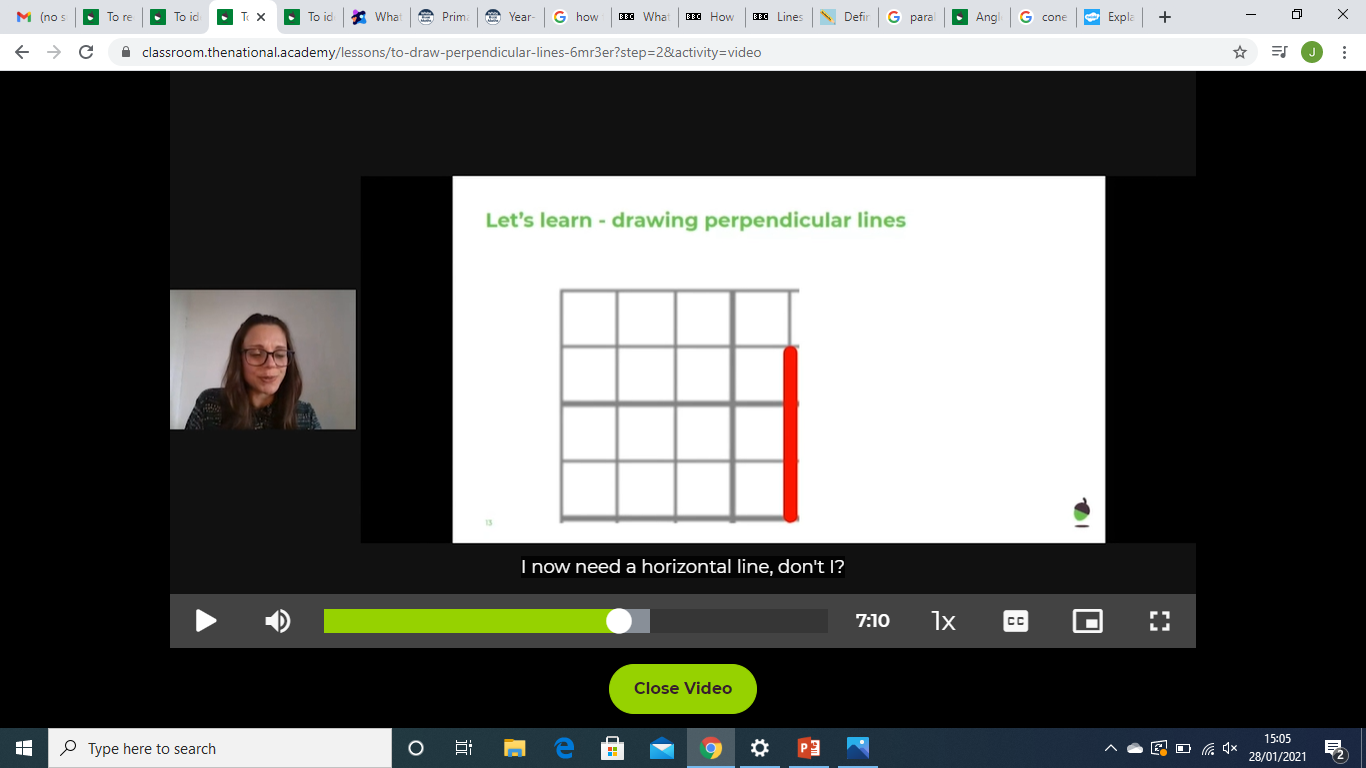 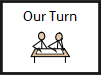 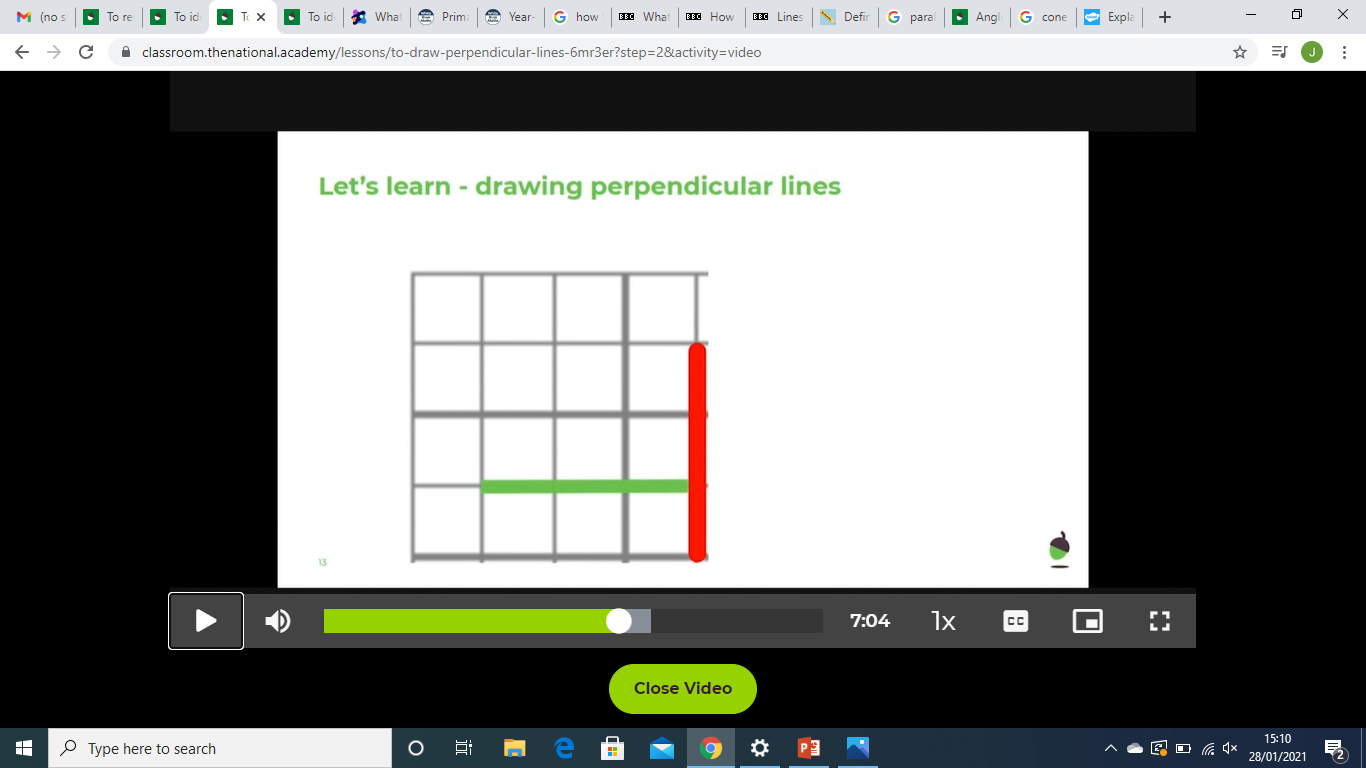 Here we have a vertical line. Can you draw a horizontal line to make this perpendicular
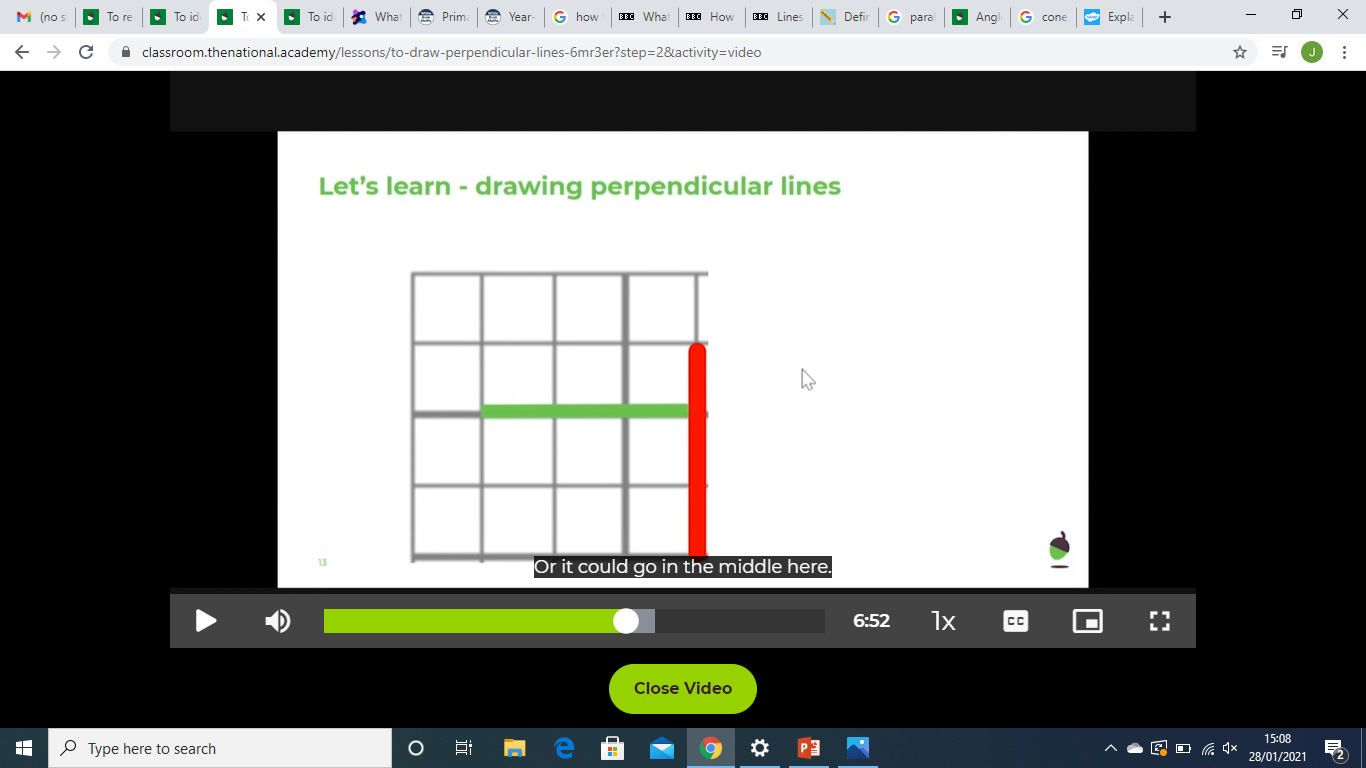 Did you get any of these?
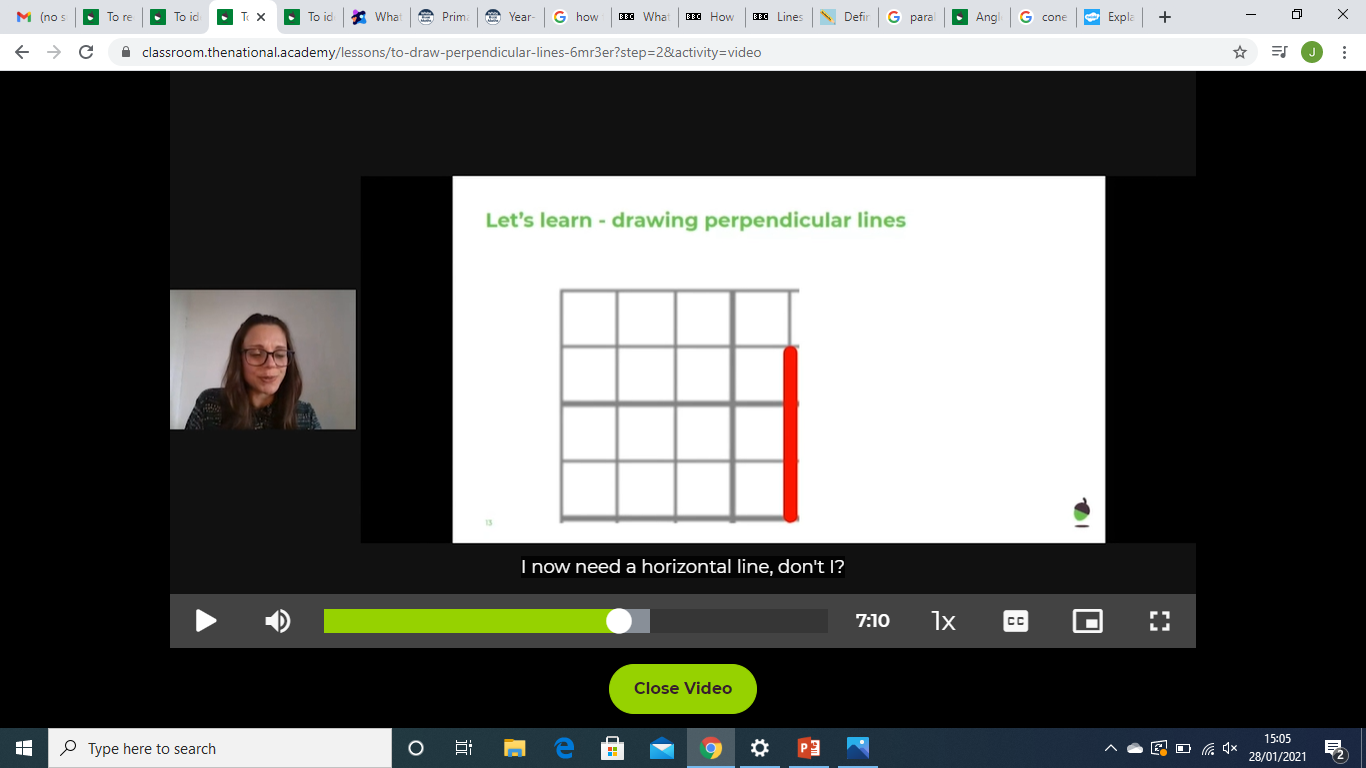 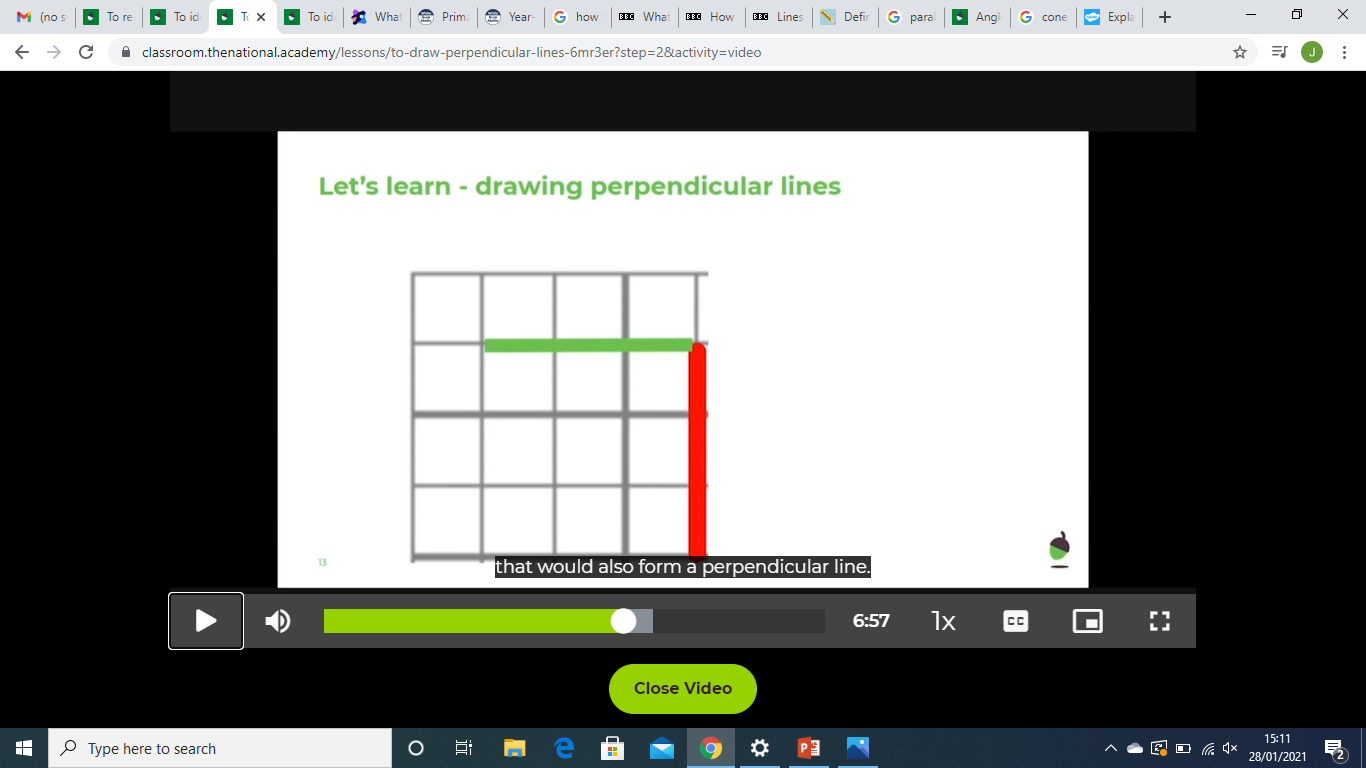 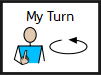 Here are two sets of lines. Can you tell me which ones are parallel
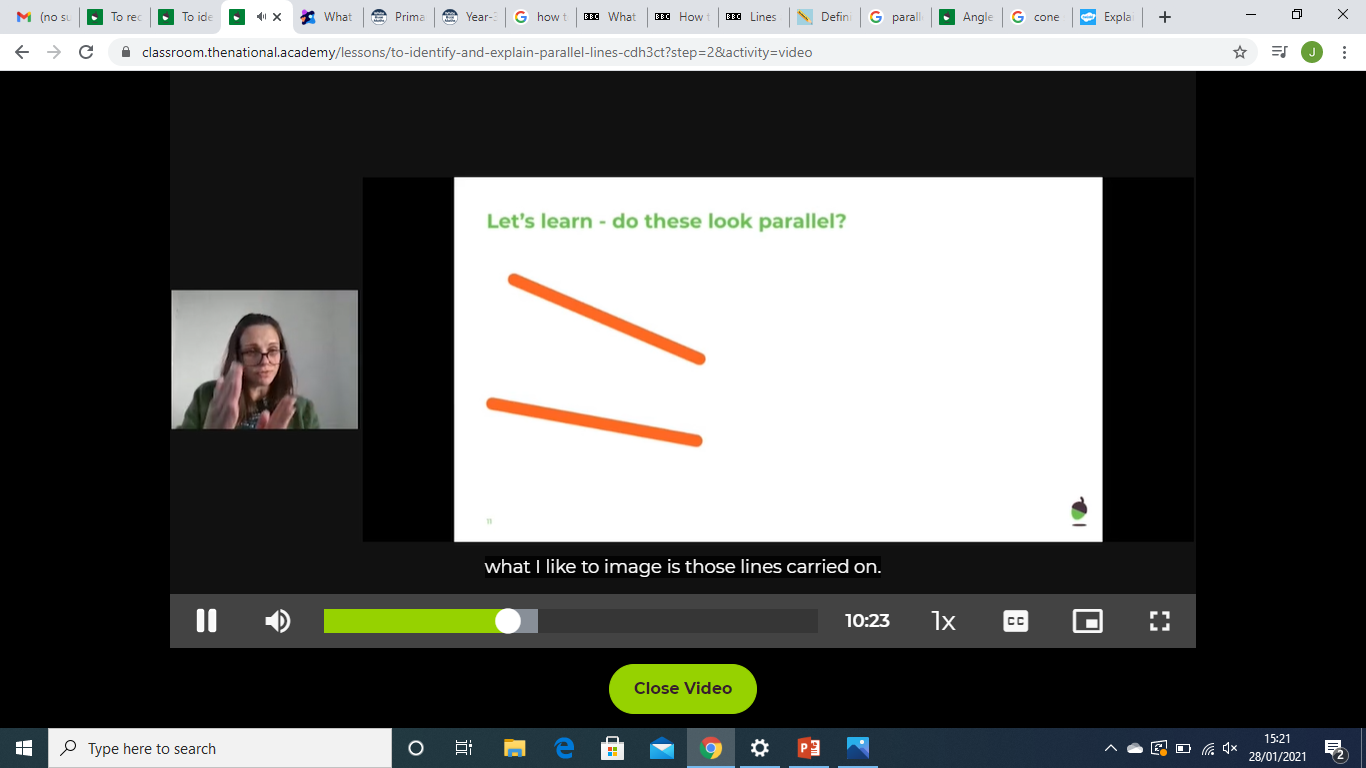 Which line are always the same distance apart
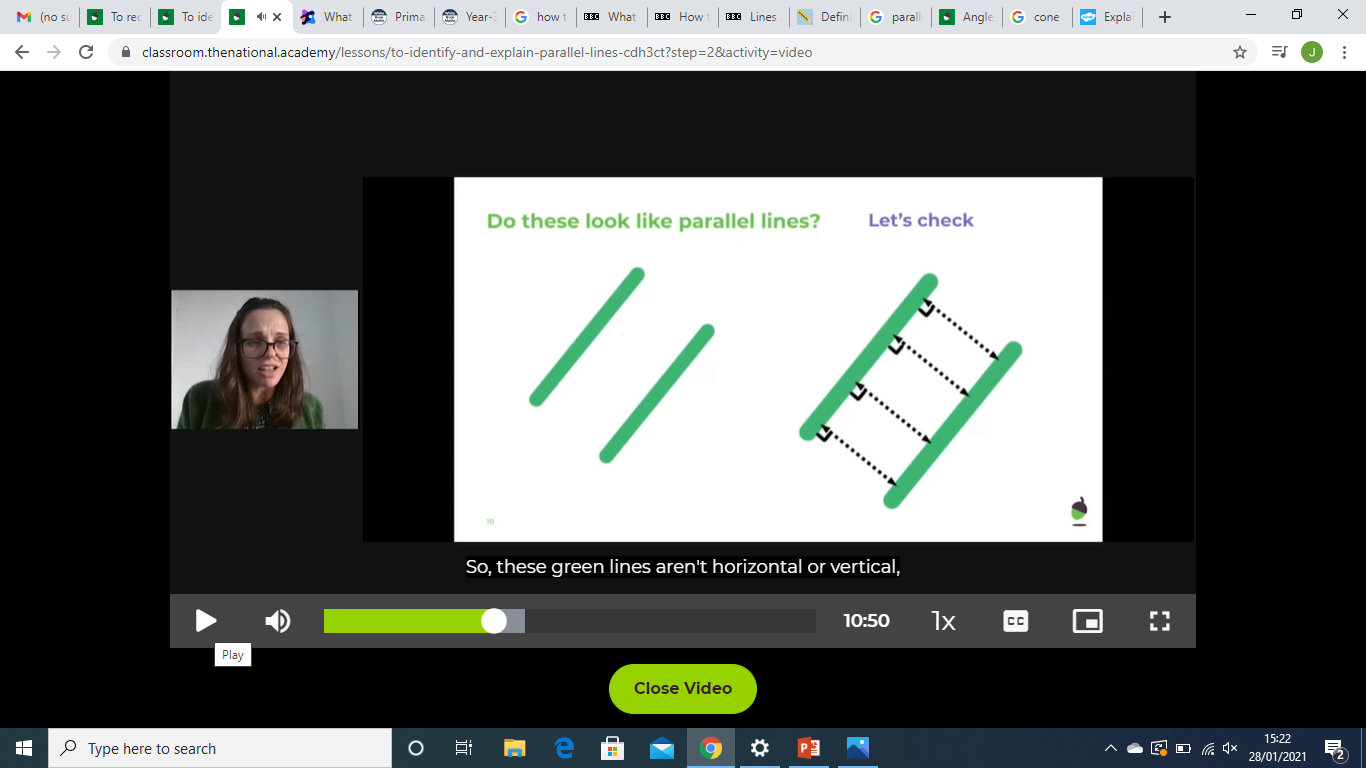 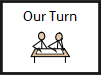 Here are two sets of lines. Can you tell me which ones are parallel
Good job if you said the green one. The orange start getting closer together so they are not parallel
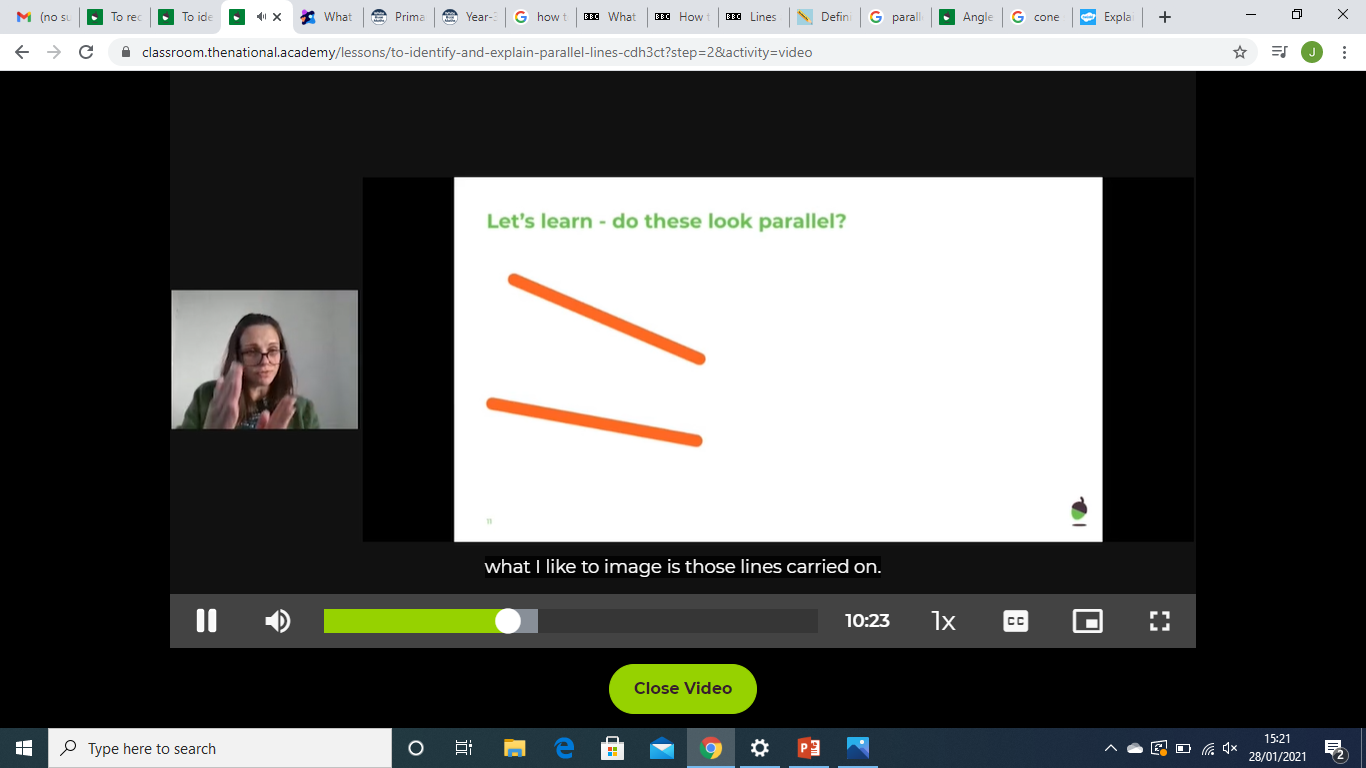 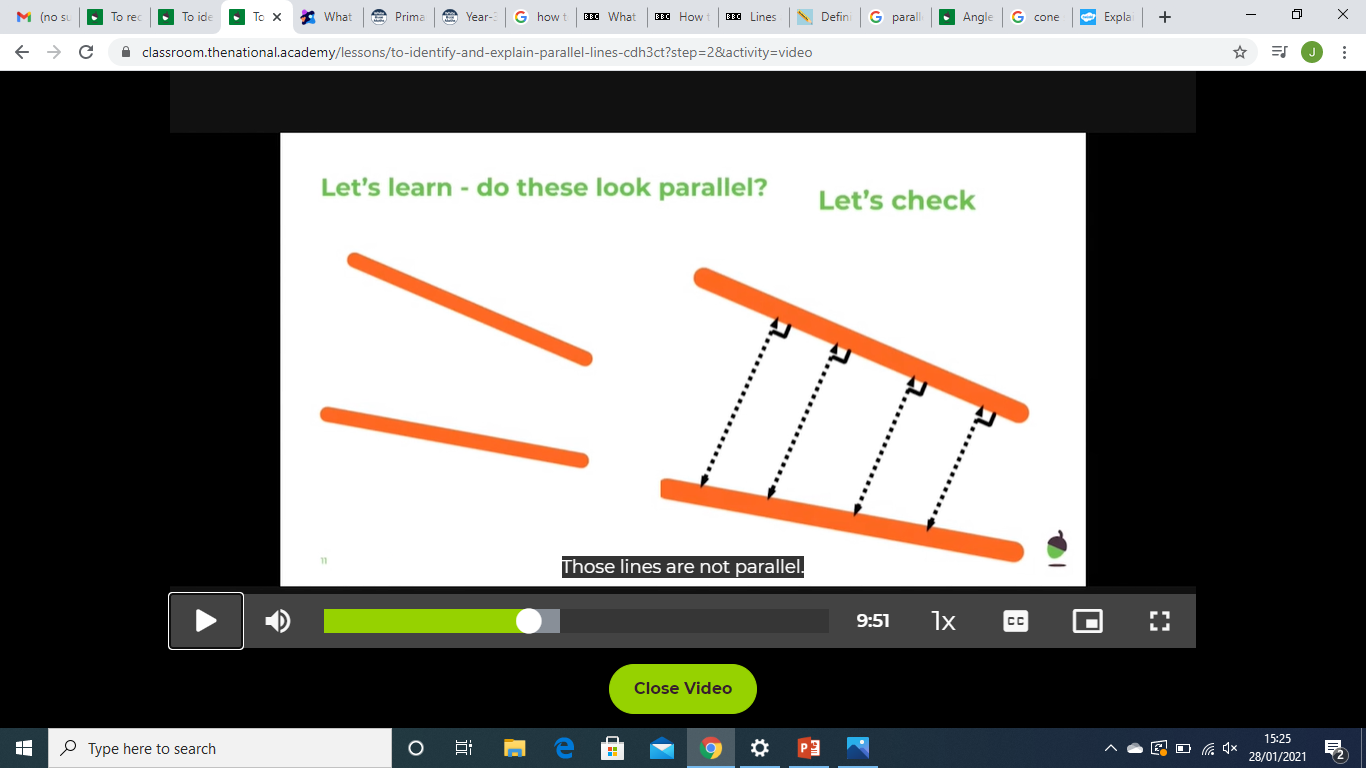 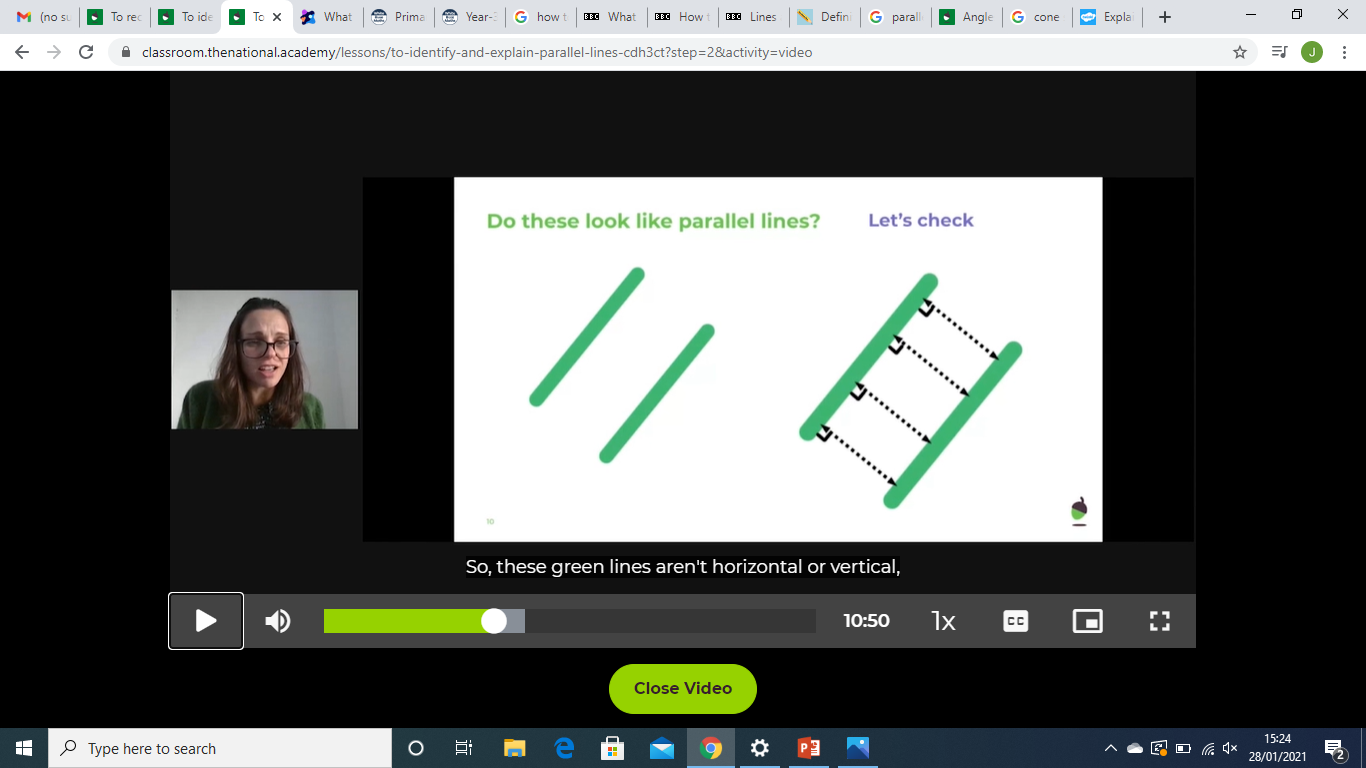 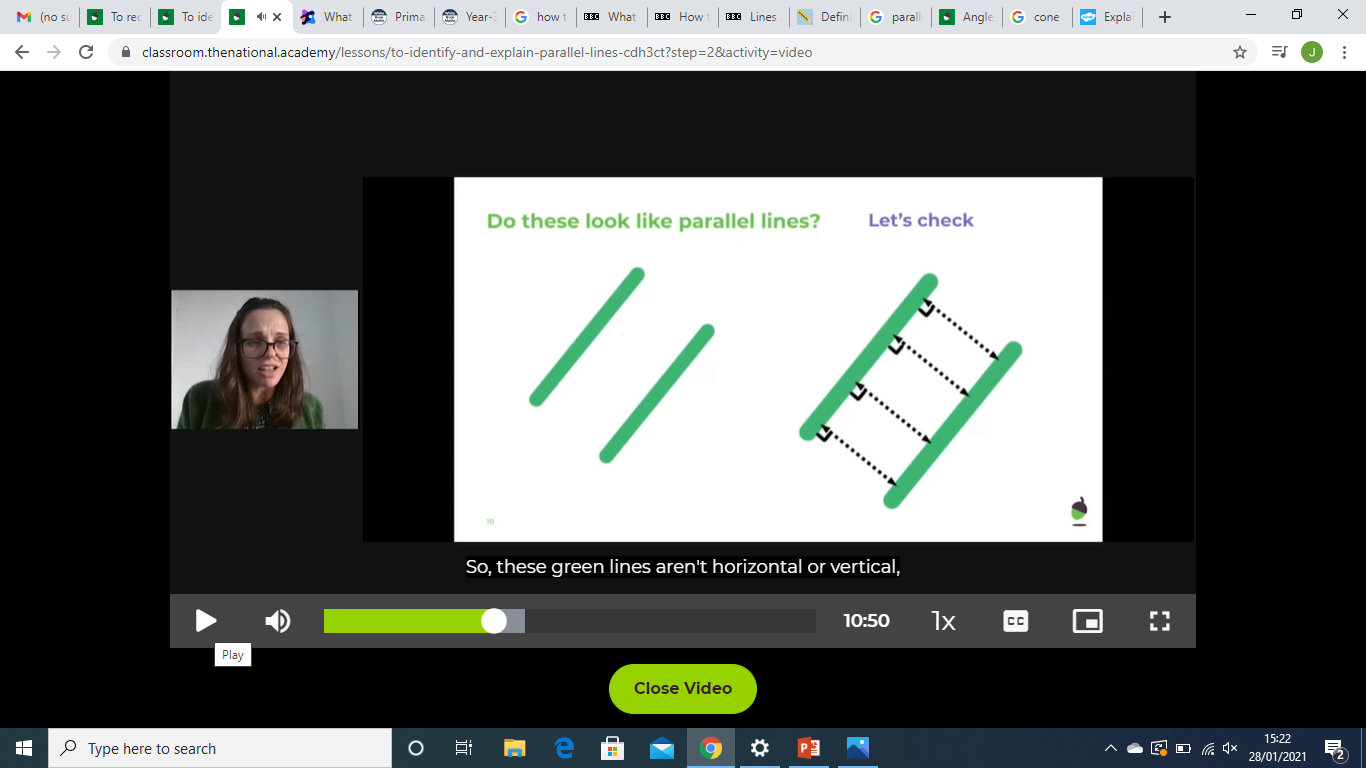 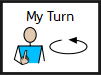 Lets look at new shapes
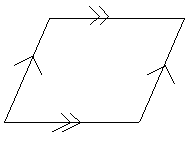 The rhombus has 2 pairs of parallel lines
Rhombus
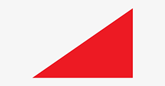 The right angle triangle has 1  pair of perpendicular lines
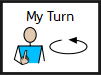 Right angle triangle
If you’re working electronically you can draw shapes straight onto PowerPoint
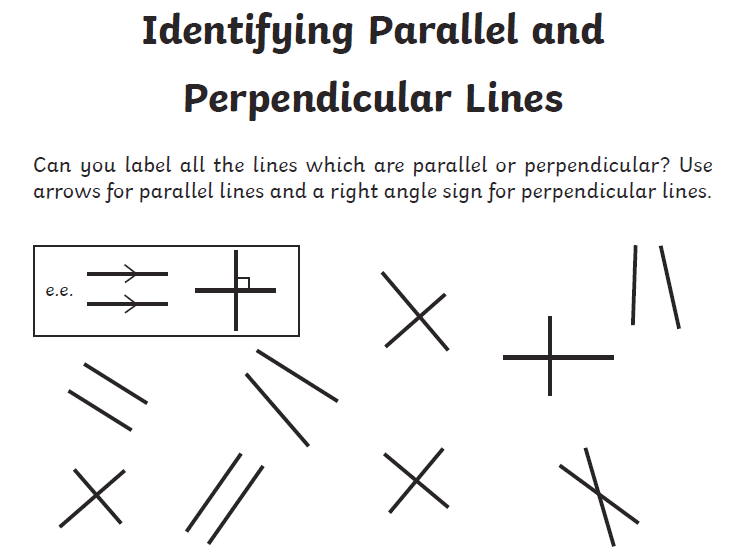 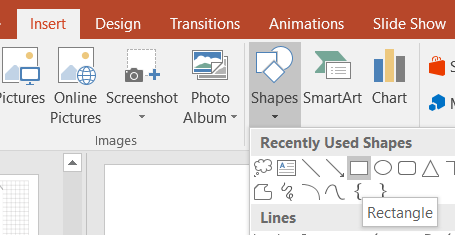 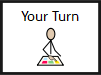 Draw your own parallel or perpendicular lines
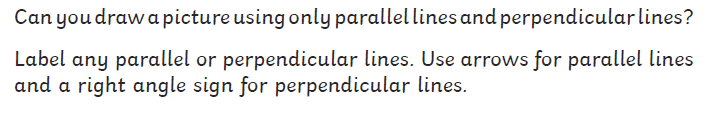 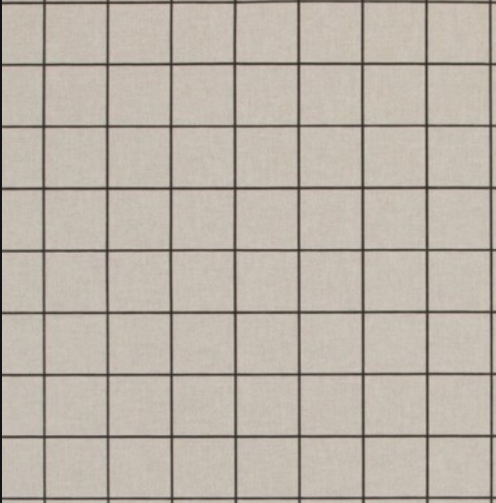 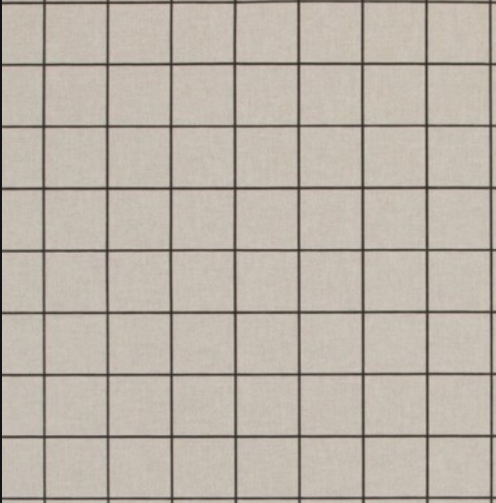 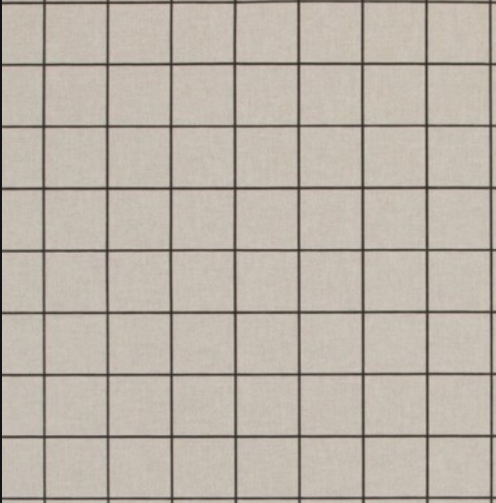 Use the squares to draw the 3
types of triangles 

If you don’t have a ruler, you could always use a book
Or draw lines using PowerPoint 
Challenge
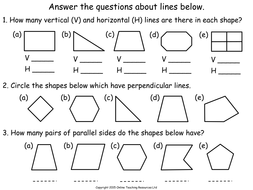 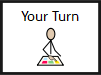 5.2.2021
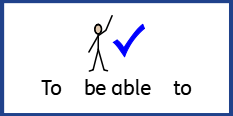 L.O To be recognise and describe 3D shapes
Go to Times Tables Rock Stars to warm up your number brain before you start your maths activity.
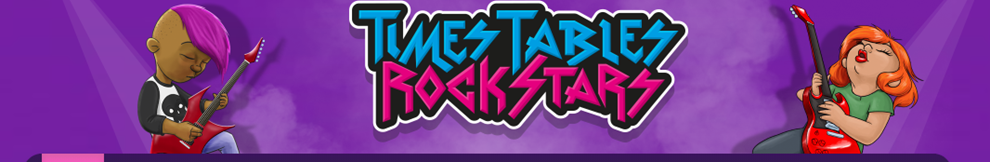 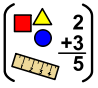 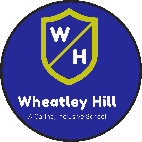 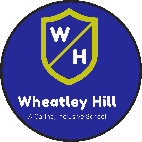 Subject: Maths
Pre-recorded Teaching
Access the online teaching video below that will support you to complete the work in this lesson. This video will act as a support but all of the work can still be successfully understood & completed using paper-based versions of this pack. If you need further support to understand / complete work then please contact school via e-mail or telephone.
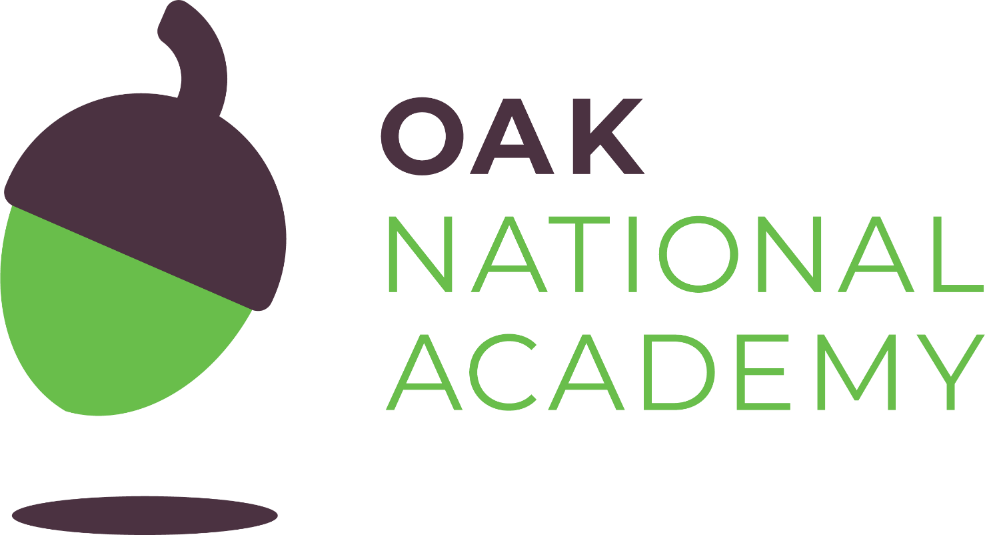 Play Video
You can also copy and paste this link if you would prefer:
https://teachers.thenational.academy/lessons/to-describe-the-properties-of-3d-shapes-cdjkgd
Which of these shapes are 3D
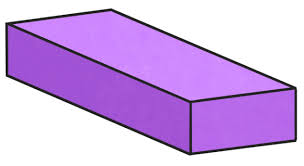 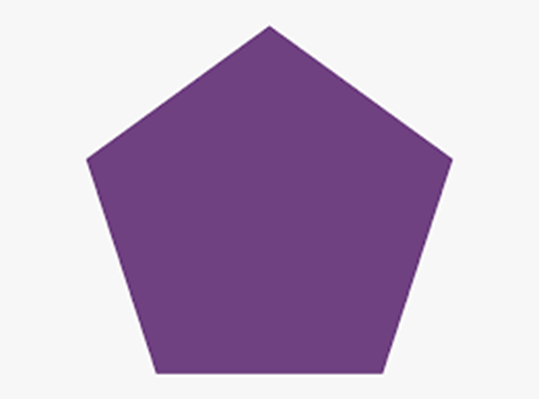 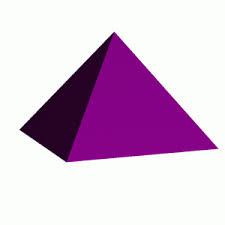 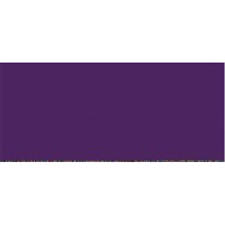 Thinking time
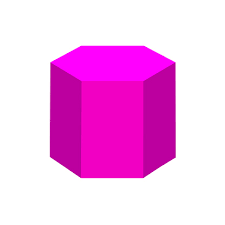 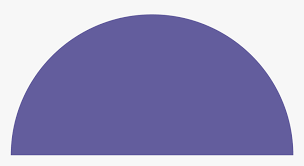 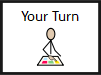 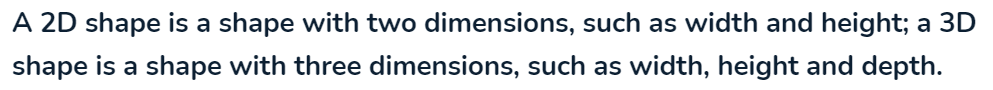 Everyday objects are 3D, such as a ball, pencil or a rubber.
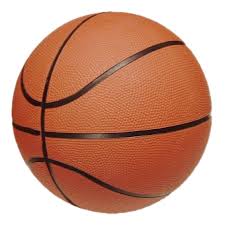 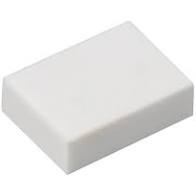 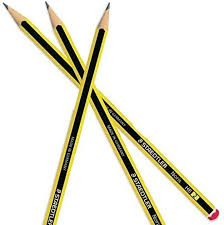 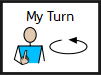 A 2D object will always have one face, because it is flat, but a 3D object will have multiple faces
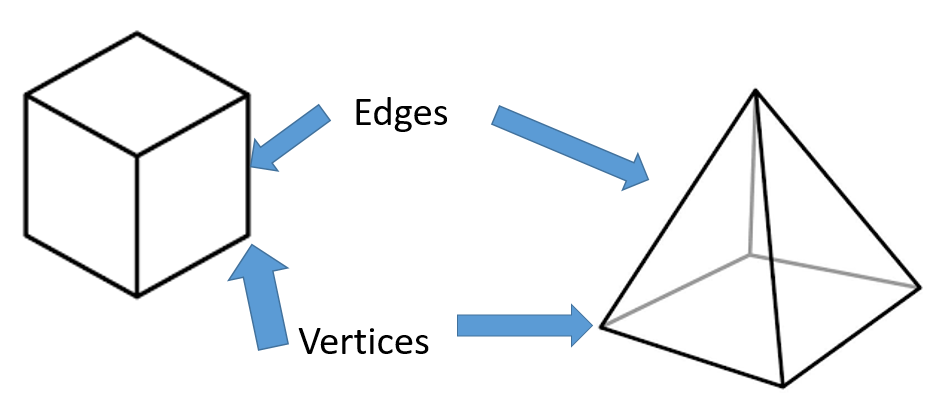 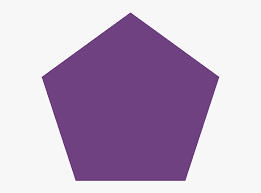 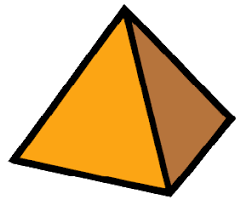 FACE
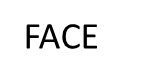 FACE
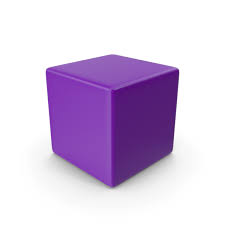 3D shapes also have vertices, which is another word for corner, and edges.
FACE
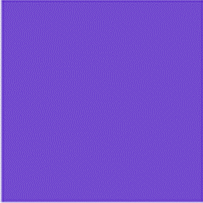 FACE
FACE
FACE
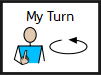 2D
3D
Every 3D shape is different. Let’s have a look at a few now
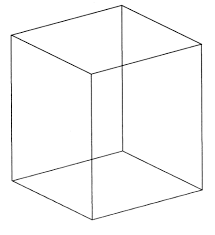 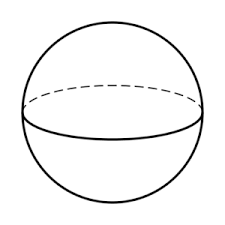 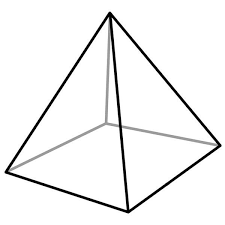 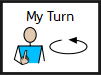 Here are some new shapes
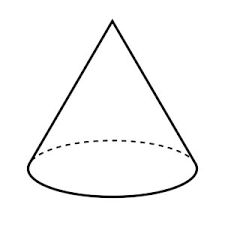 I have ___ faces

I have _____ vertices 

I have ______ edge
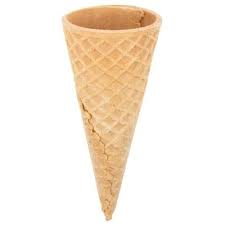 Cone
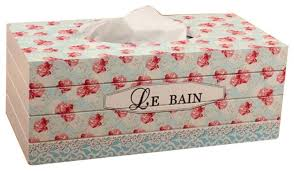 I have ___ faces

I have _____ vertices 

I have ______ edge
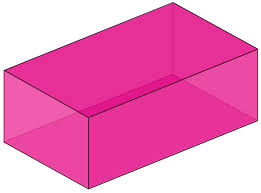 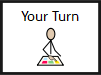 Cuboid
I have ___ faces

I have _____ vertices 

I have ______ edges
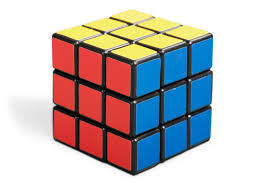 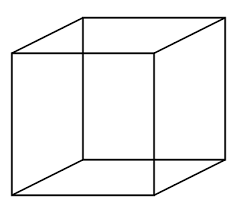 Cube
I have ___ faces

I have _____ vertices 

I have ______ edges
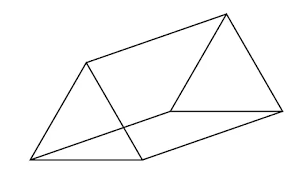 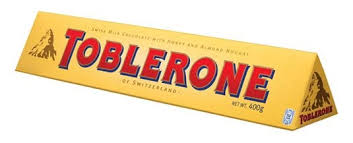 Triangular prism
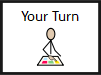 Challenge 1
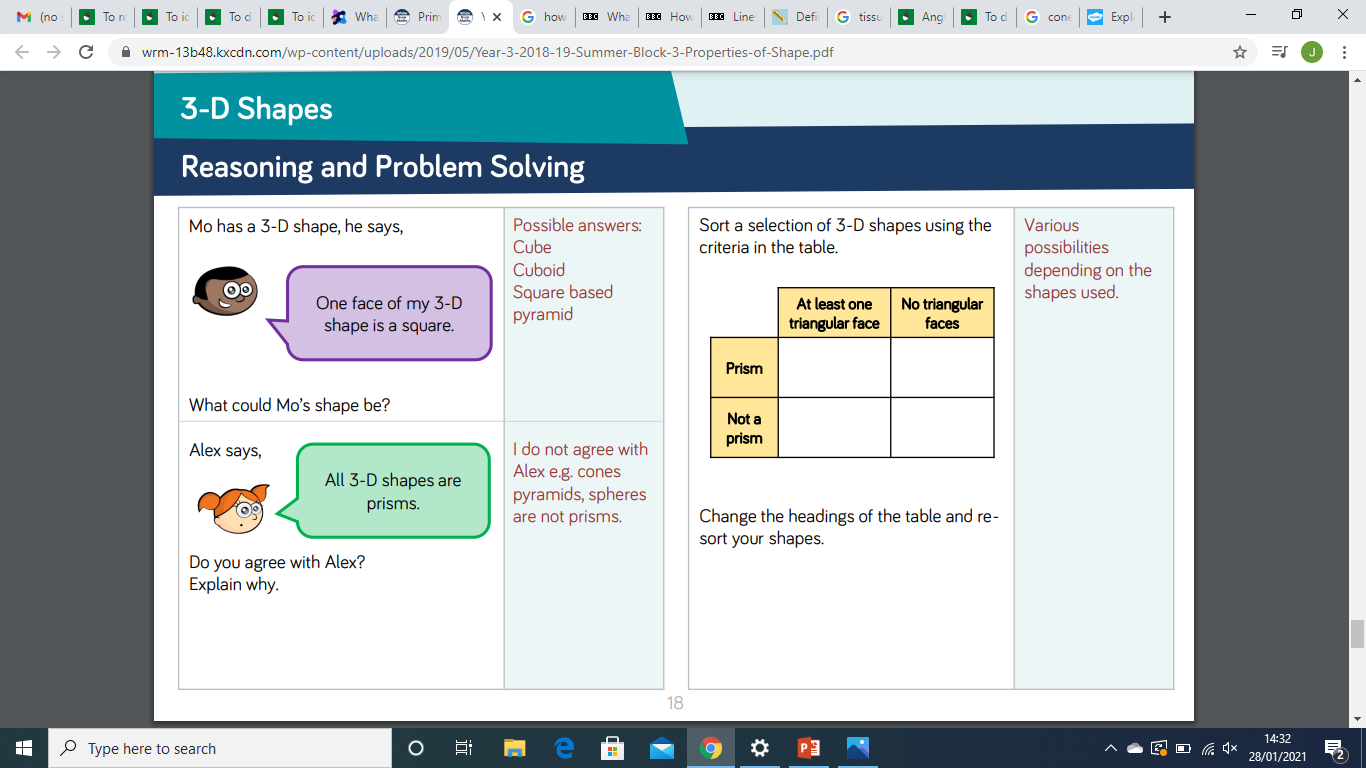 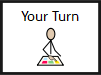 Challenge 2 – 3D shape hunt!
Have a look around the house and see what 3D objects you can find!

You could take some photos or make a list of what 
You have found! 





Could you even count how many faces, vertices and edges each object has
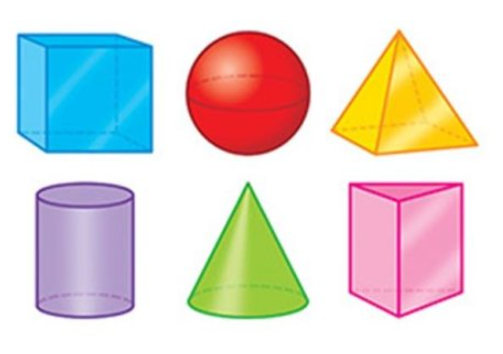 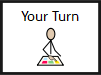 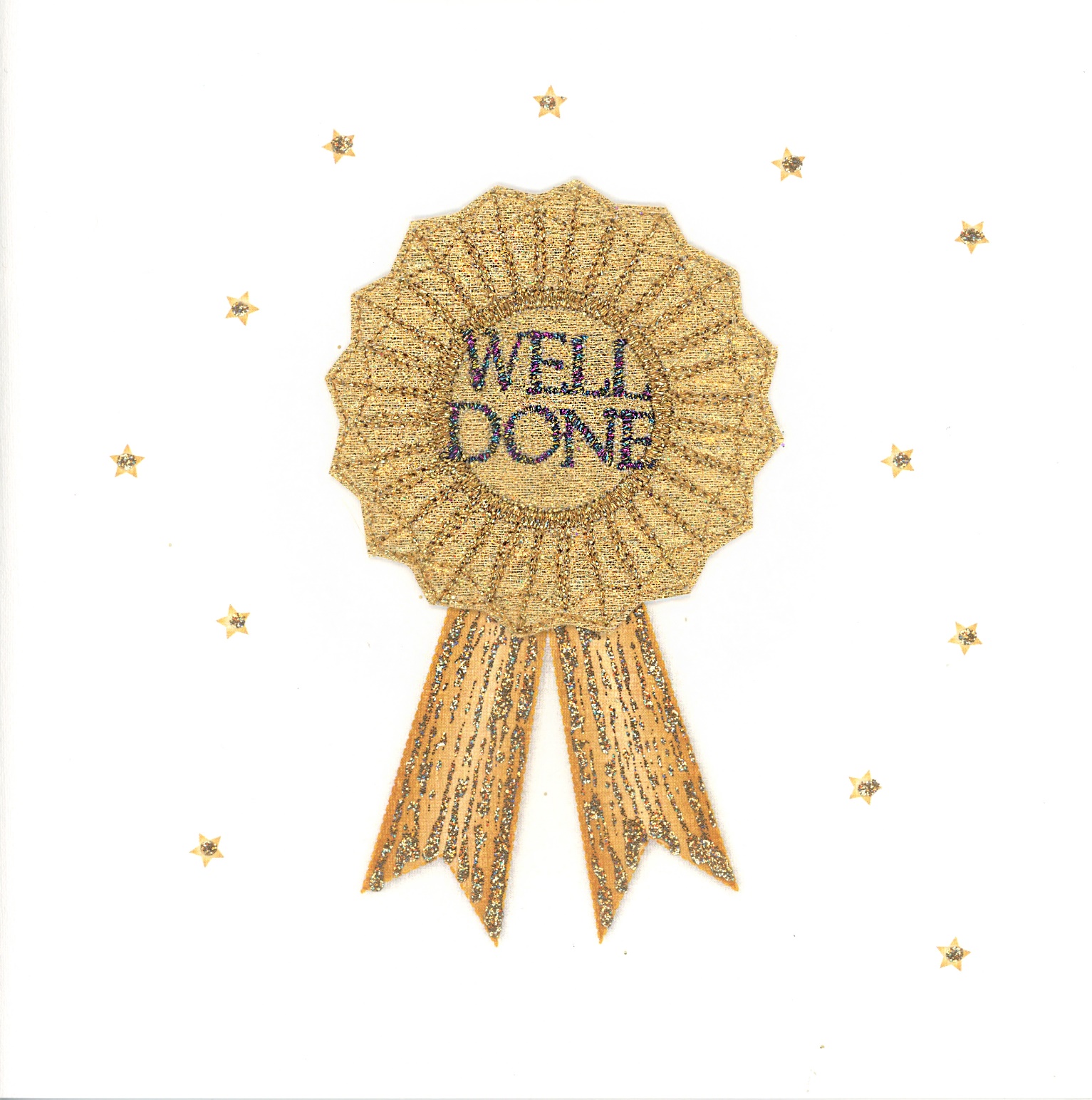 Well done for all your hard work everyone!